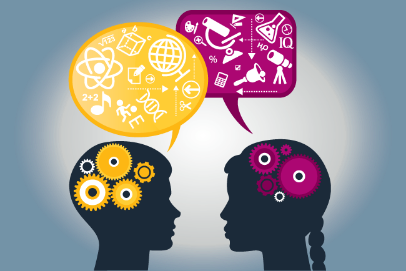 Transforming EngineeringEducationThe Mission of the MEERC
Dr. Brock J. LaMeresDirector, Montana Engineering Education Research Center (MEERC)Associate Professor, Electrical & Computer Engineering Department
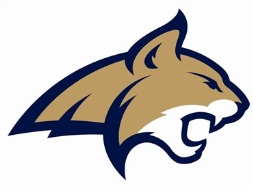 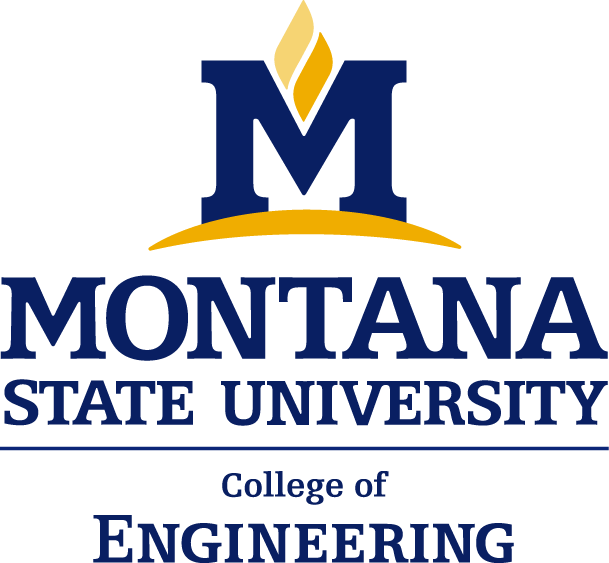 MSU Spring Convocation				   	           January 10, 2017
Today’s Agenda
Why Transform?  If it ain’t broke, don’t fix it.

What Does Transformation Look Like?

Challenges of Transformation
The Solution

Can MSU be part of it?
I heard about a new Engineering Education Research Center at MSU, what’s that about?
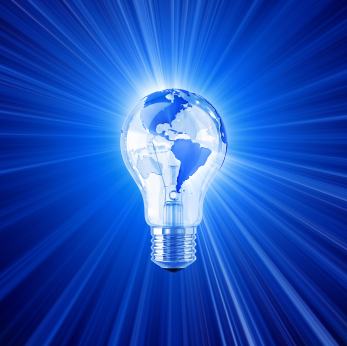 2
Why Transform Engineering Education?
Let’s start by looking at our current model…
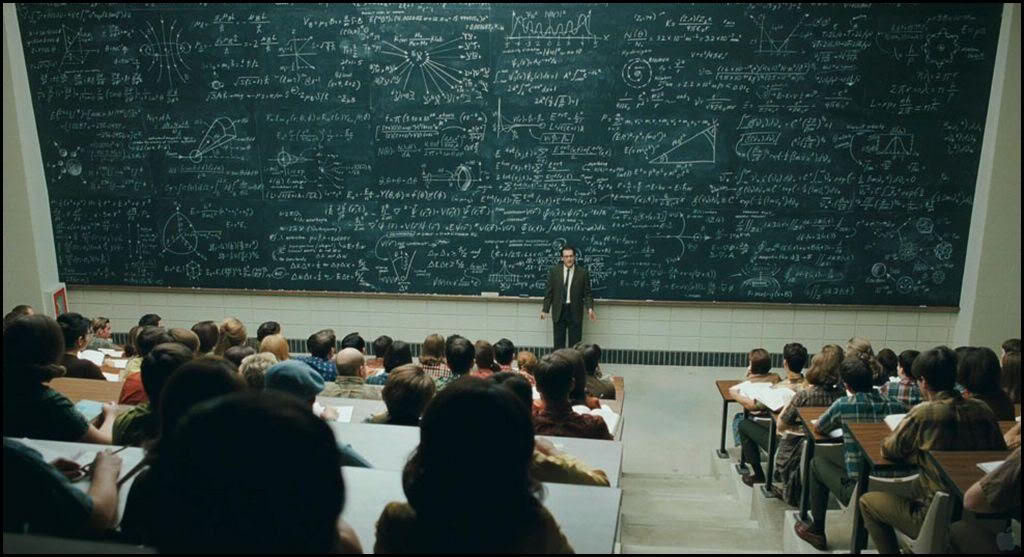 3
Why Transform Engineering Education?
Let’s start by looking at our current model…



Actually, it might be better to start with “what is an engineer”?

An engineer is someone who uses knowledge from the science community to build devices & systems that benefit society.
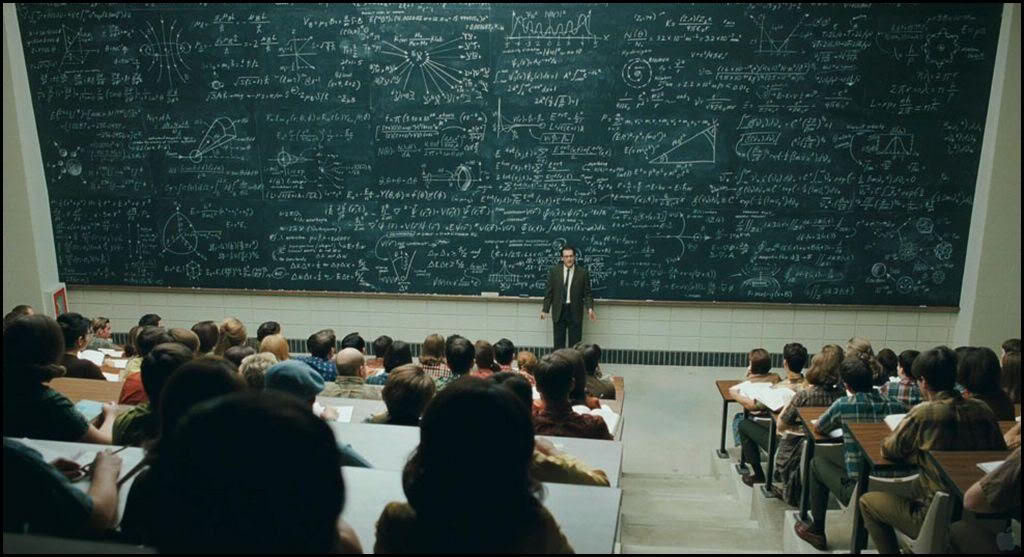 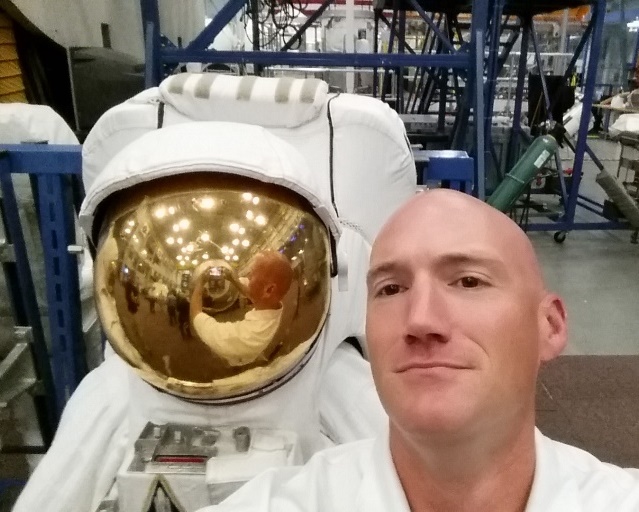 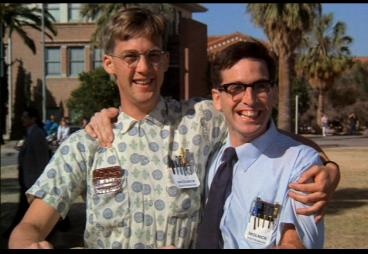 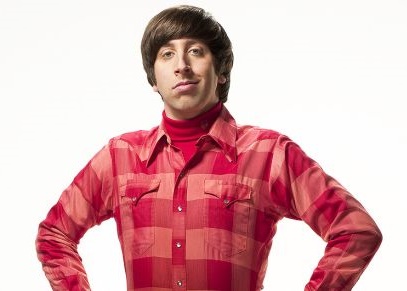 4
Why Transform Engineering Education?
We are the E that turns the S into useful things
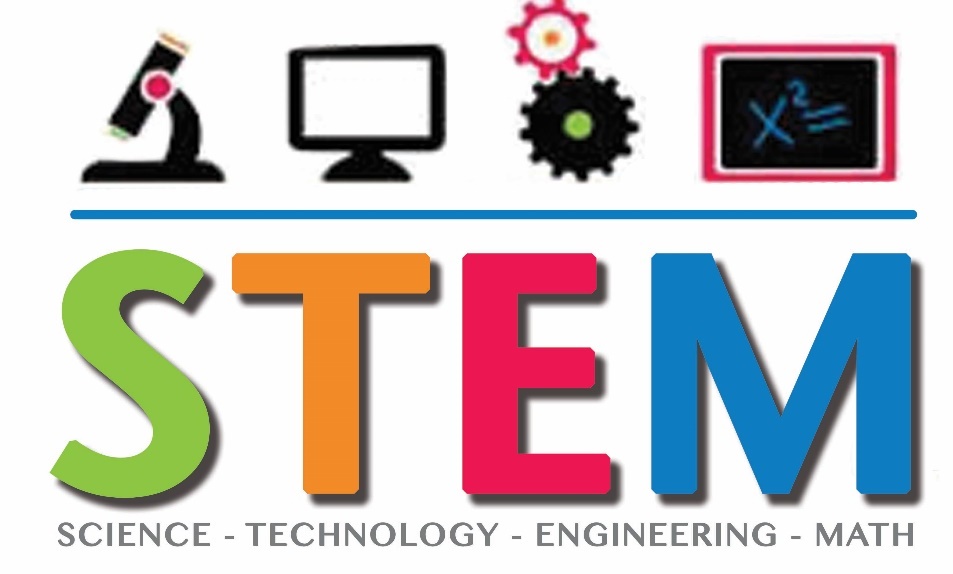 5
Why Transform Engineering Education?
We need to understand the M to understand the science.  

We also use the M to model complex designs.
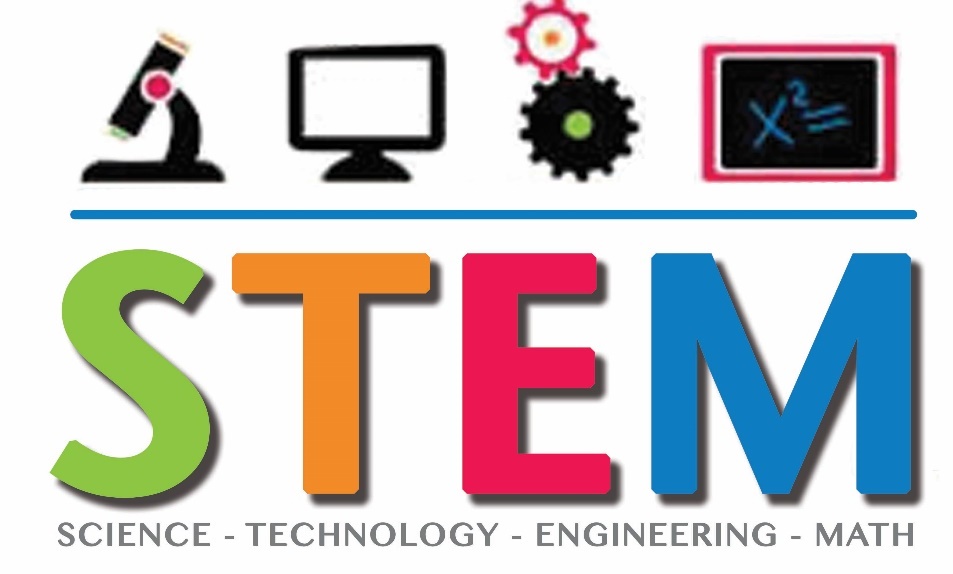 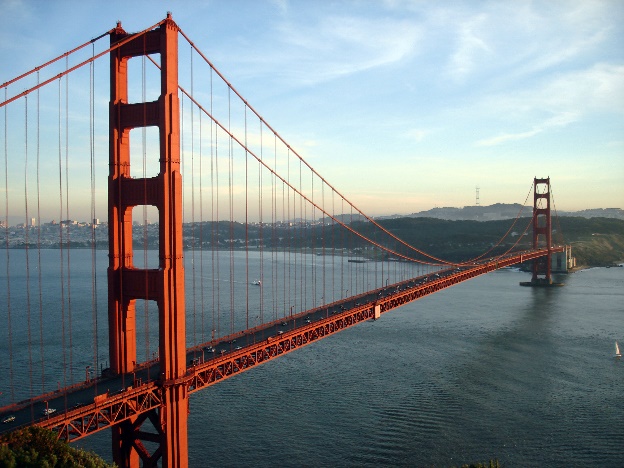 6
Why Transform Engineering Education?
The things we make are the T.
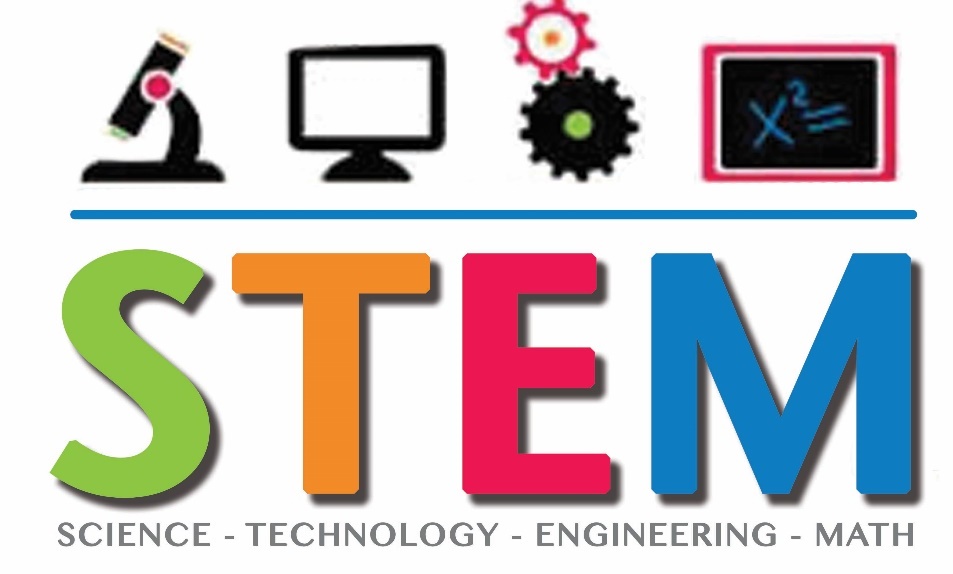 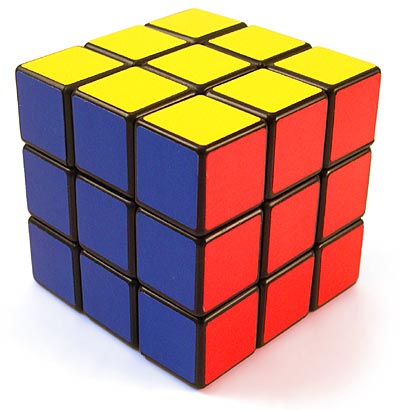 7
Why Transform Engineering Education?
We use our things to make more things.
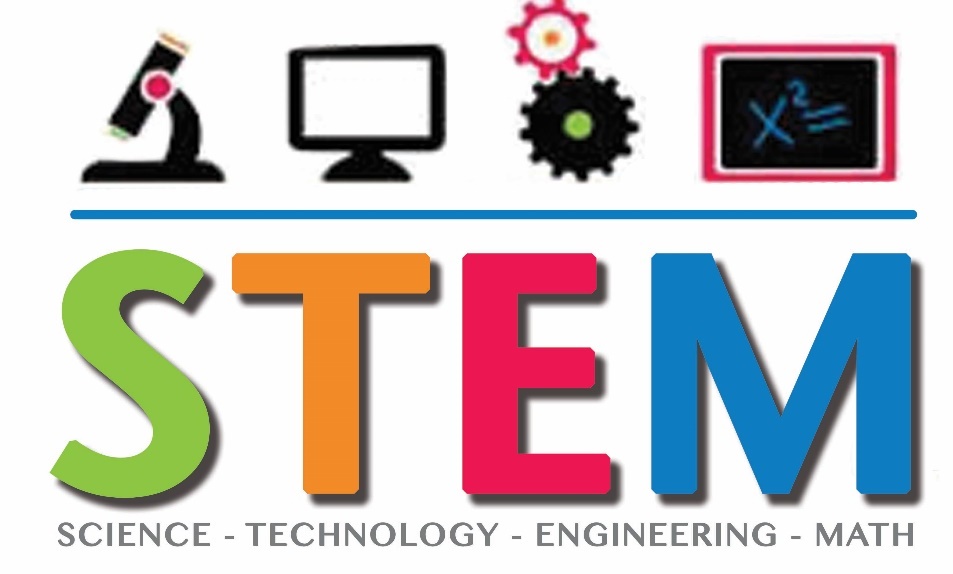 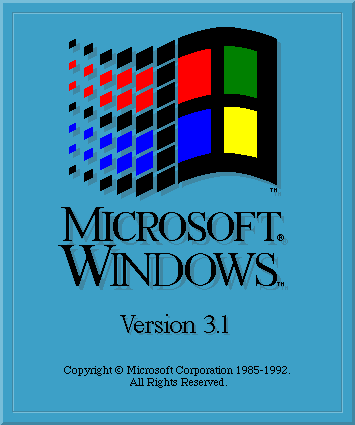 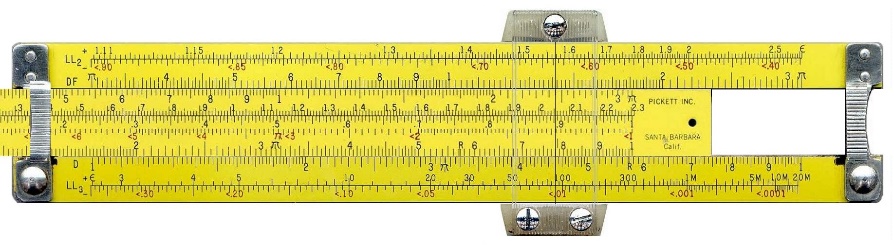 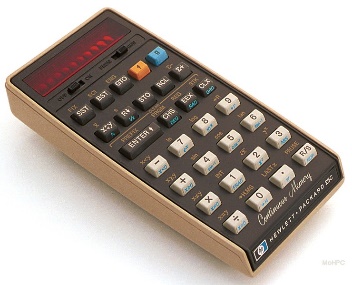 8
Why Transform Engineering Education?
Computer Science is primarily lumped into the E.
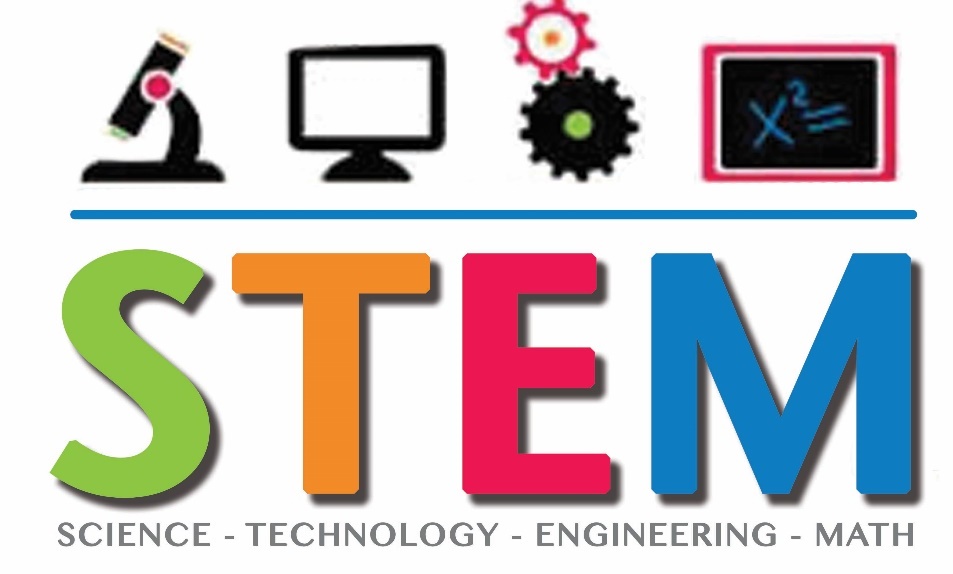 9
Why Transform Engineering Education?
Why is everybody so into STEM lately?
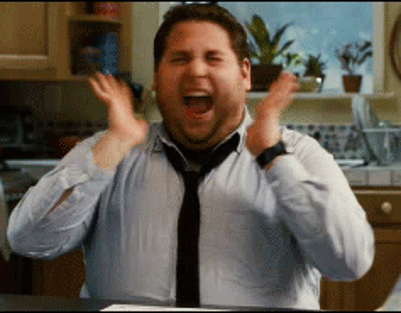 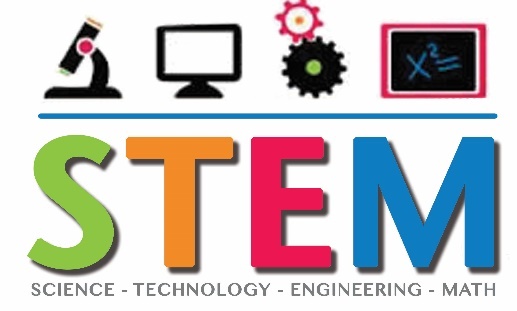 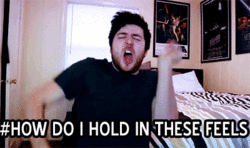 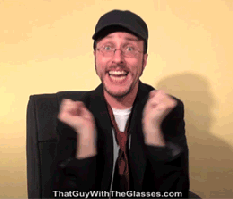 10
Why Transform Engineering Education?
Beyond the Acronym, what is STEM?
STEM = defined as “people who create knowledge”.
Per the NSF, this doesn’t include health practitioners.

chemistry, 
computer and information technology science, 
engineering, 
geosciences, 
life sciences, 
mathematical sciences, 
physics and astronomy, 
social sciences (anthropology, economics, psychology and sociology), 
STEM education and learning research
11
Why Transform Engineering Education?
Who are these STEM people?
In 2016, there were 124M people working full time in the US (workforce of 142M).
Of these, ~8M were in STEM (1 of ~18).
3.8M in Computers & Math
2.85M in Architecture & Engineering
1.35 in Science
That’s 25% of the professional workforce.
That’s 5% of the overall workforce

There are ~2M practicing engineers:  		1 out of 62 jobs.
Adding the 1.1M defined as “computer & IT”: 	1 out of 40 jobs.
12
Why Transform Engineering Education?
STEM Fuels the US economy
STEM innovations account for 50% of the growth in U.S. economy.
Predicted growth rate through 2018 in STEM jobs (20.6%).
Predicted growth rate through 2018 in non-STEM jobs (10.1%).
Jobs are shifting from non-STEM to STEM.
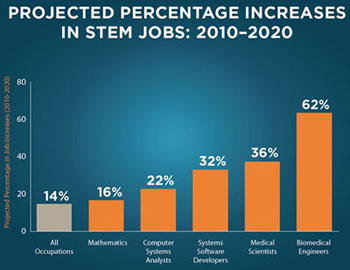 13
Why Transform Engineering Education?
The “E” is getting a lot of attention lately
90% of STEM job growth in past decade are computer-related occupations.
A lot of federal funding into bolstering engineering education.
Nation-wide college enrollment through the roof in engineering.
14
Why Transform Engineering Education?
The “E” is getting a lot of attention lately
90% of STEM job growth in past decade are computer-related occupations.
A lot of federal funding into bolstering engineering education.
Nation-wide college enrollment through the roof in engineering.
STEM
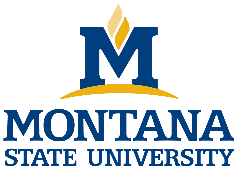 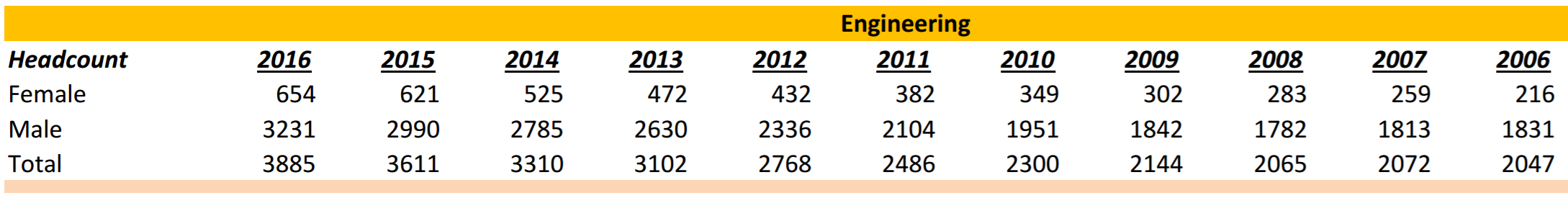 COE Enrollment up >90% in last decade
15
Why Transform Engineering Education?
Current US Model for Engineering Education
It all began with George Washington in the 1700’s…
Washington appoints first engineering officers during Revolutionary War.
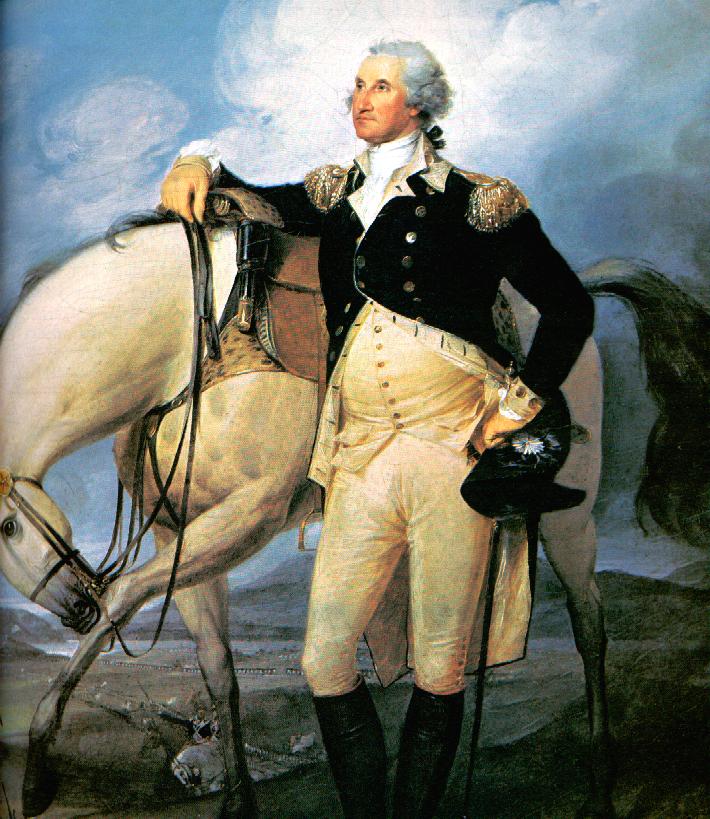 ~late 1700s
(Grayson, 1979)
16
Why Transform Engineering Education?
Current US Model for Engineering Education
It all began with George Washington in the 1700’s…
Washington appoints first engineering officers during Revolutionary War.
Army Corp of Engineers Established.  Given responsibility for founding and operating
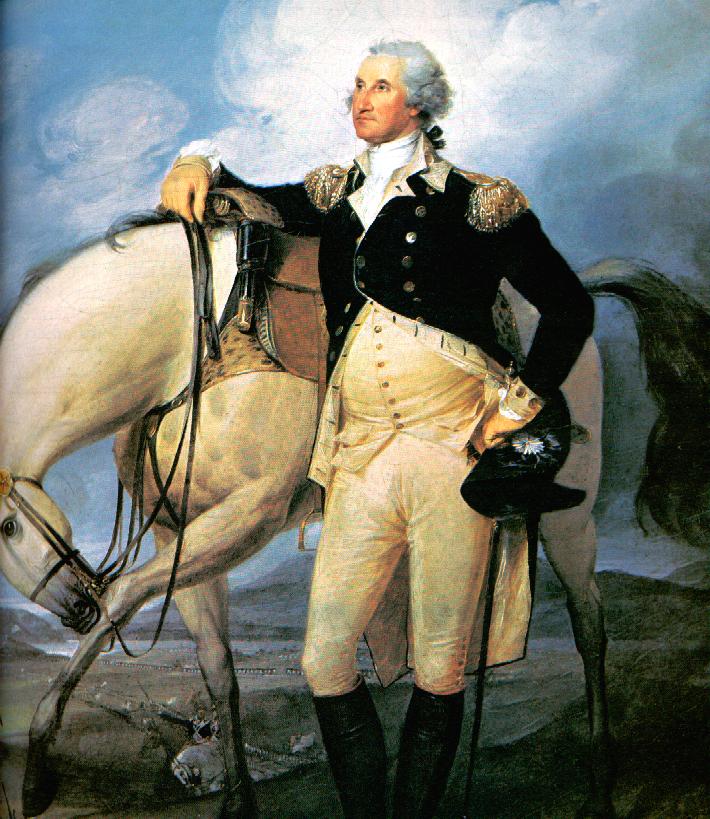 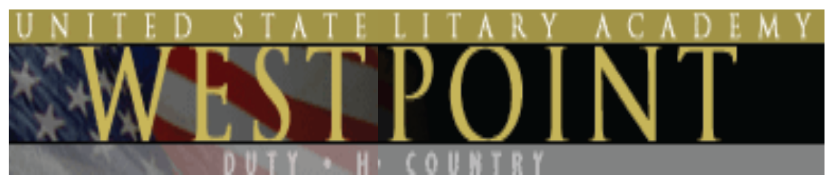 ~late 1700s
(Grayson, 1979)
17
Why Transform Engineering Education?
Current US Model for Engineering Education
It all began with George Washington in the 1700’s…
Washington appoints first engineering officers during Revolutionary War.
Army Corp of Engineers Established.  Given responsibility for founding and operating



1800s 	Most engineering training was 
 	done as apprentices on railroad and cannel projects.First classroom study: surveying.
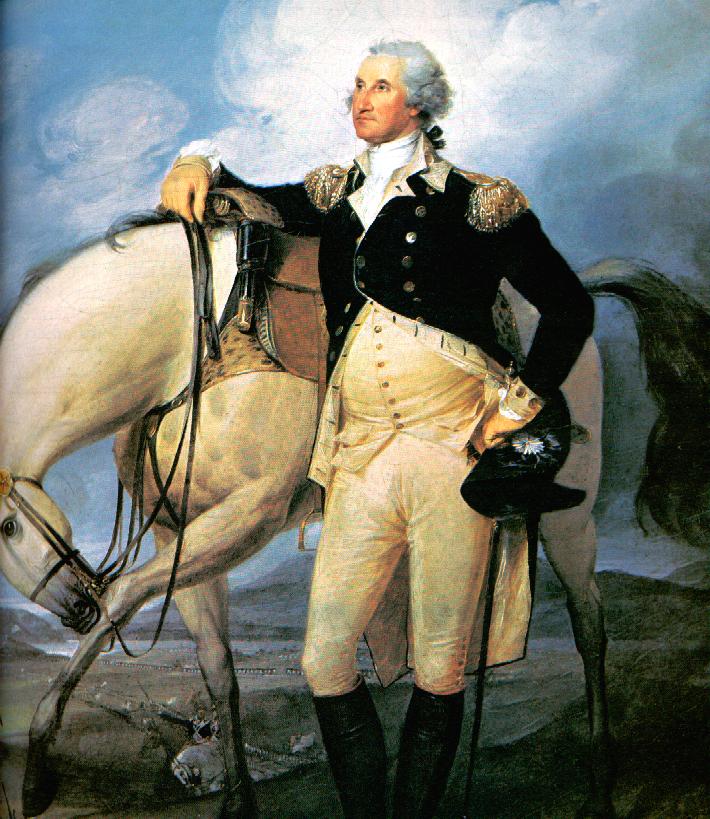 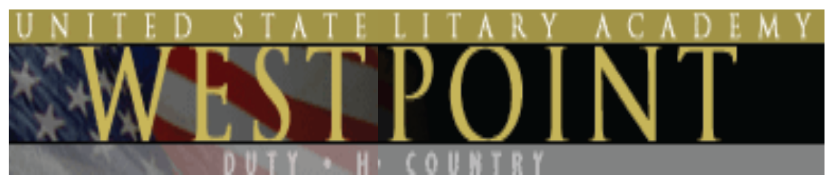 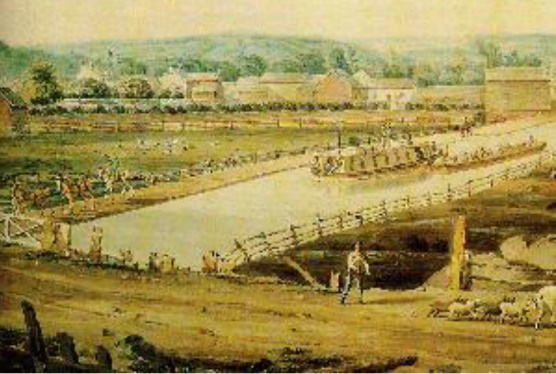 ~late 1700s
(Grayson, 1979)
18
Why Transform Engineering Education?
Current US Model for Engineering Education
1800’s, Universities with engineering started popping up and moving west.
They followed the French polytechniqs model. 		Engineering was a separate part of the school.
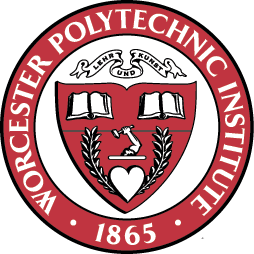 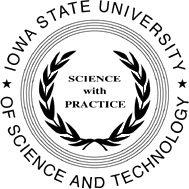 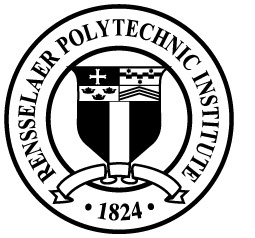 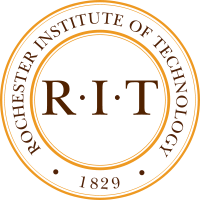 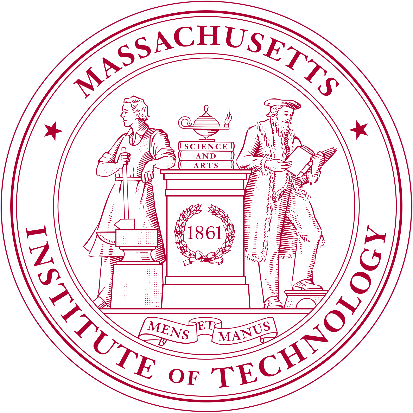 ~late 1700s
early 1800s
19
Why Transform Engineering Education?
Current US Model for Engineering Education
The 1862 Morrill Land Grant Act Changes Everything.Morrill Act, Act of the U.S. Congress (1862) that provided grants of land to states to finance the establishment of colleges specializing in “agriculture and the mechanic arts.”
Engineering is now part of the university campus and present in every state.
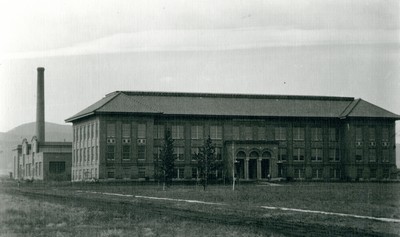 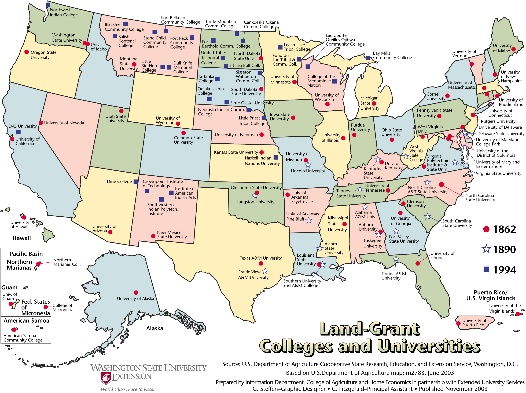 Roberts Hall
mid 1800s
~late 1700s
early 1800s
20
Why Transform Engineering Education?
Current US Model for Engineering Education
The shop dominated early engineering programs.
Engineering typically placed on the opposite side of campus from regular classrooms due to noise and mess.
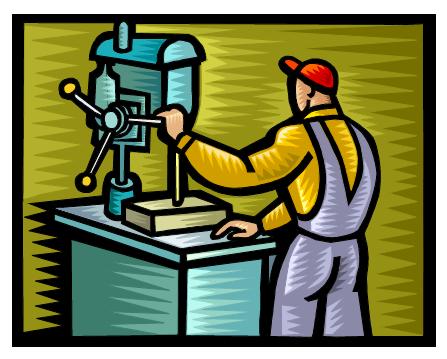 “engineering is about practice”
~late 1700s
early 1800s
mid 1800s
late 1800s
21
Why Transform Engineering Education?
Current US Model for Engineering Education
1885 Robert Thurston (Cornell ME) pushed to replace “shop time” with: 
		basic science in the classroom
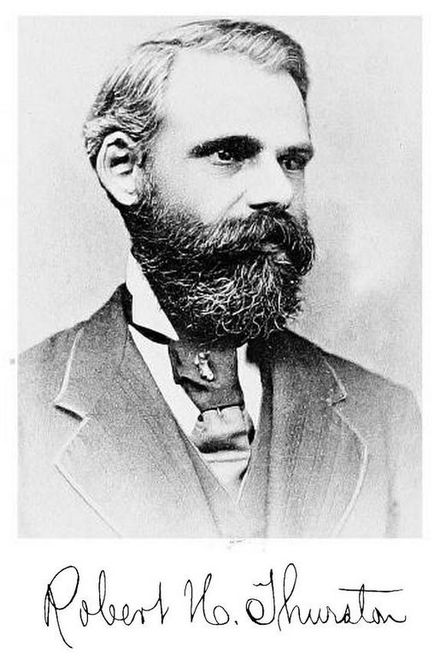 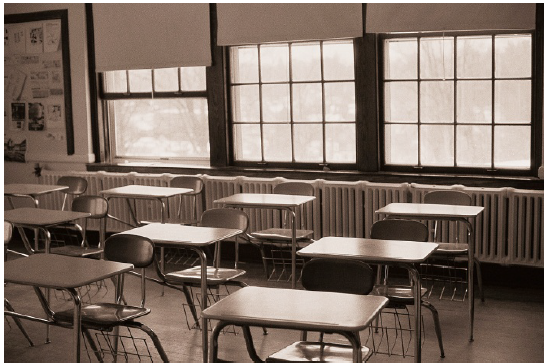 ~late 1700s
early 1800s
mid 1800s
late 1800s
22
Why Transform Engineering Education?
Current US Model for Engineering Education
1885 Robert Thurston (Cornell ME) pushed to replace “shop time” with: 
		basic science in the classroom







Scientific discovery is really heating up at this time
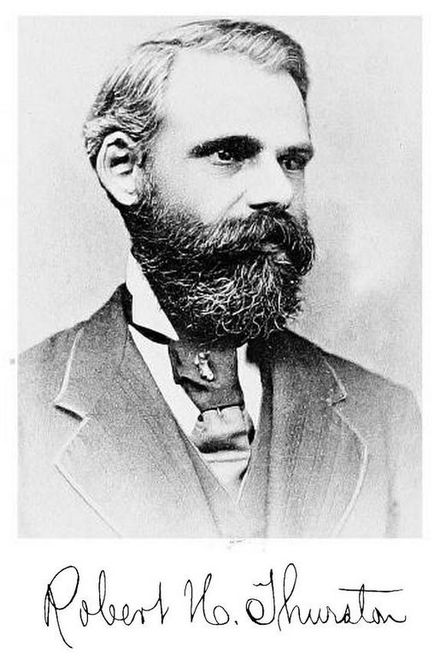 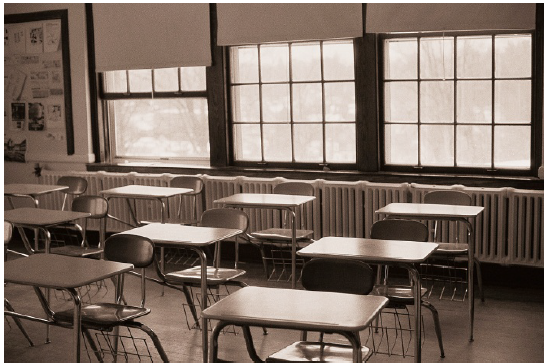 Electron discovered
Periodic table
Maxwell’s Eqs
X-rays
~late 1700s
early 1800s
mid 1800s
late 1800s
23
Why Transform Engineering Education?
Current US Model for Engineering Education
		
 		 	basic science in the classroom


People born into this area had a trained workforce to implement their ideas
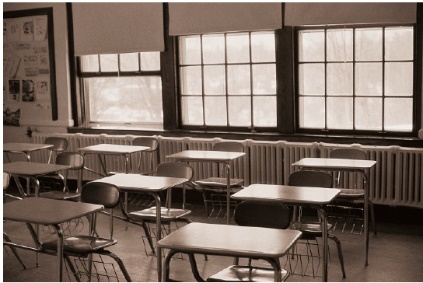 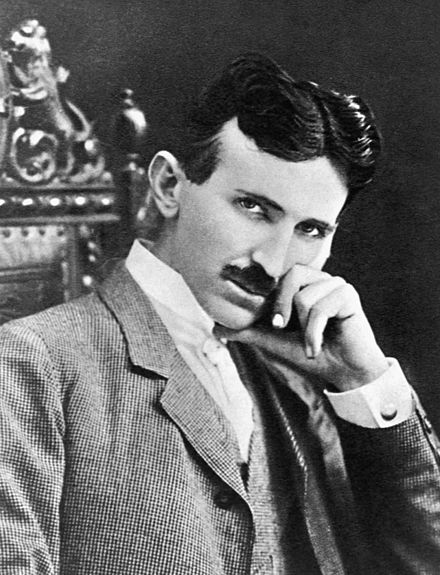 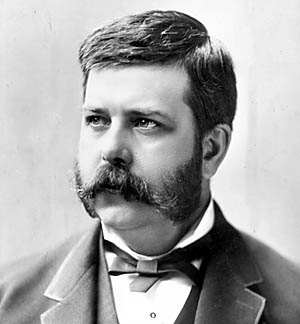 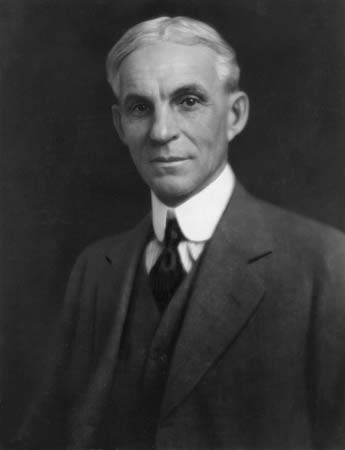 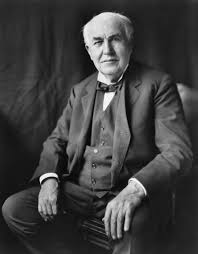 Westinghouse
Tesla
Edison
Ford
The 2nd industrial revolution is born
~late 1700s
early 1800s
mid 1800s
late 1800s
24
Why Transform Engineering Education?
Current US Model for Engineering Education
After World War I, European scientists migrate to the US.
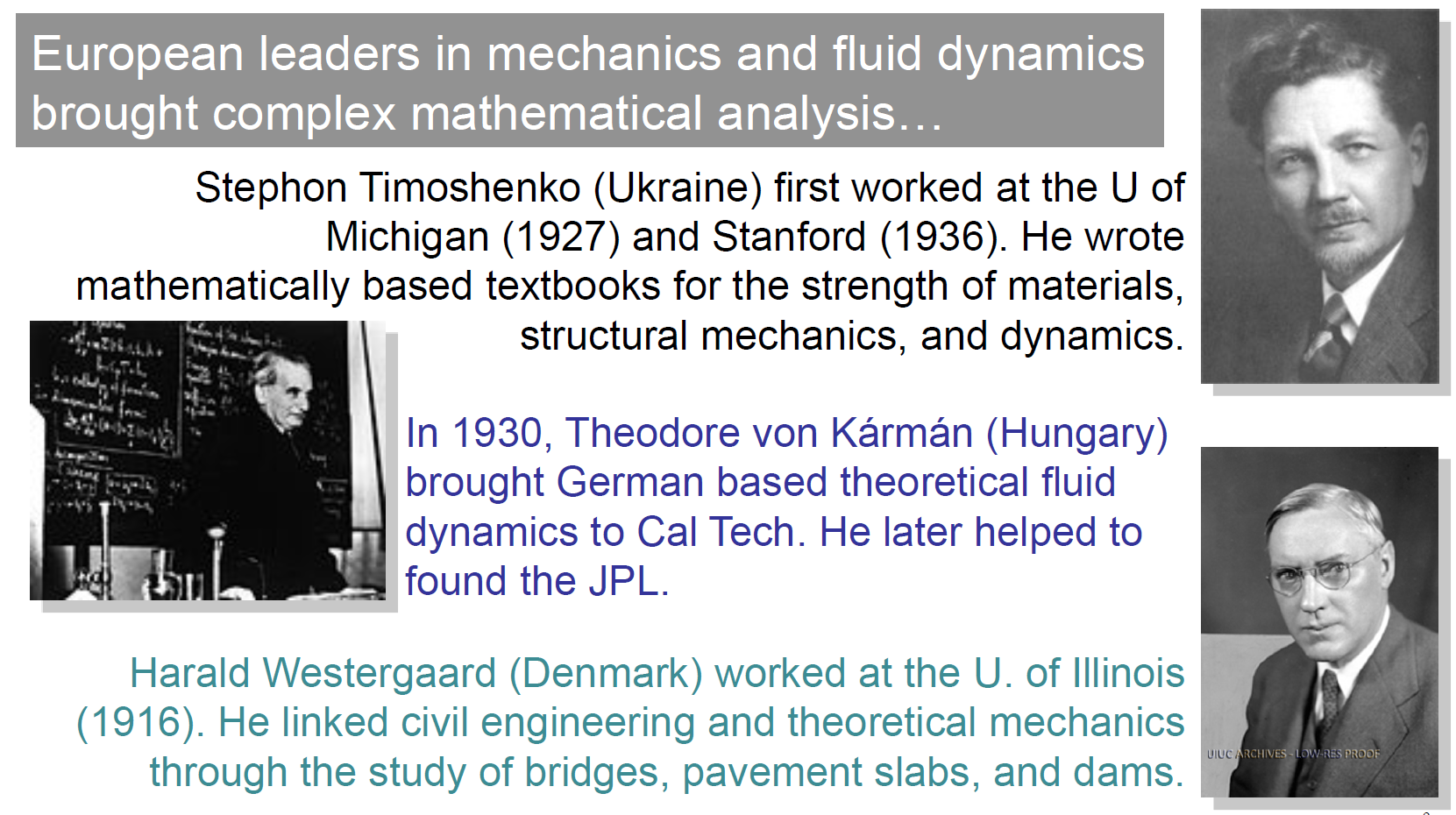 “engineering becomes more theoretical”
~late 1700s
early 1800s
mid 1800s
late 1800s
early 1900s
25
Why Transform Engineering Education?
Current US Model for Engineering Education
Post WWII, the nuclear age, the space race, sputnik, the cold war.
Federal funding goes heavily to Universities conducting theoretical research.
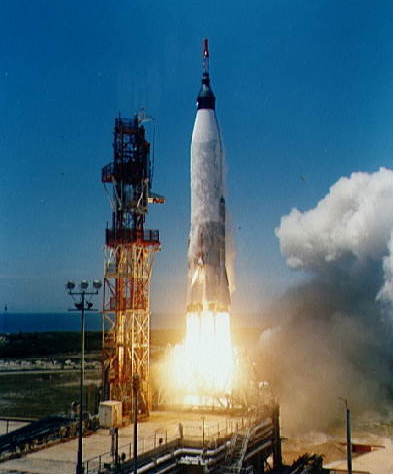 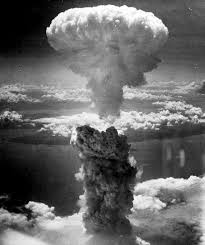 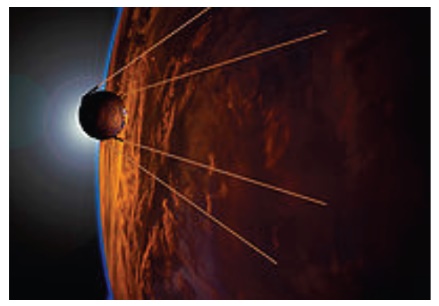 “engineering becomes almost totally theoretical”
ENGINEERING SCIENCE
mid 1900s
~late 1700s
early 1800s
mid 1800s
late 1800s
early 1900s
26
Why Transform Engineering Education?
Current US Model for Engineering Education
Engineering has lost its tinkerers.
Only attractive for highly mathematical thinkers.
Research funding is primarily for the cause of national defense  

ABET steps in adds criteria for:

Design rules
Lab experience throughout the curriculum
Capstone experience
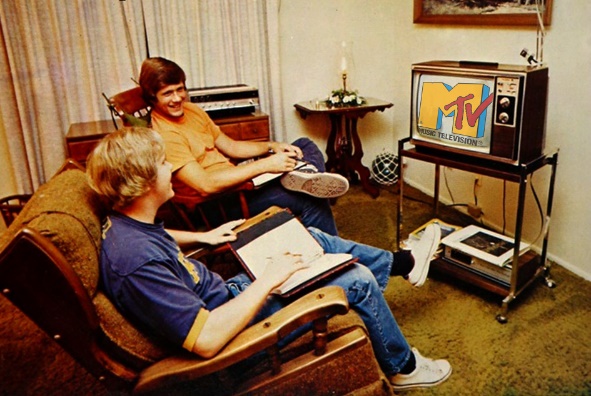 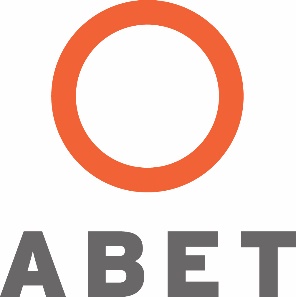 “engineering finds its balance”
1980’s
27
Why Transform Engineering Education?
Current US Model for Engineering Education
Many engineering courses are 3+1 (lecture/lab)
There is theory + lab work + design work
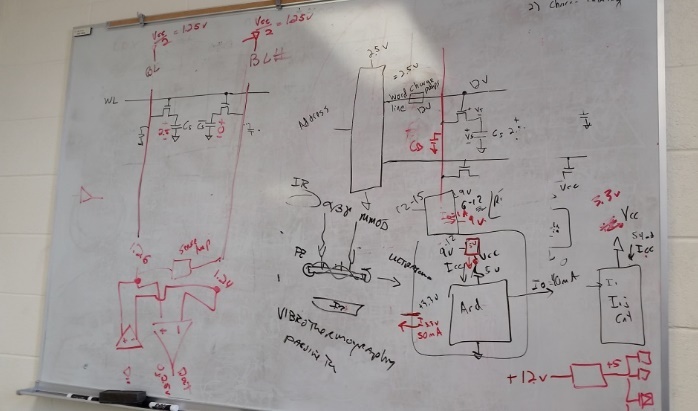 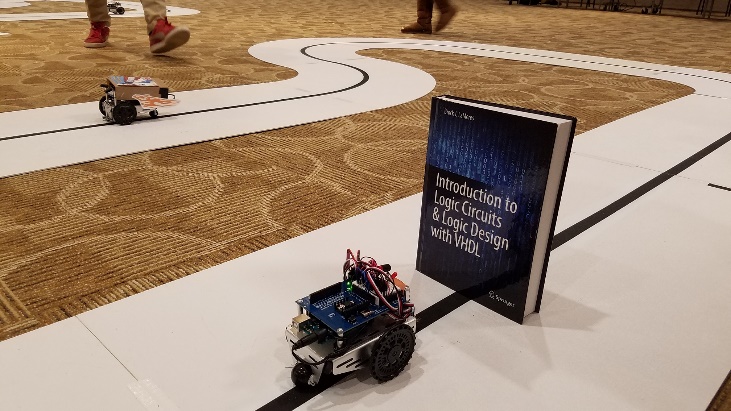 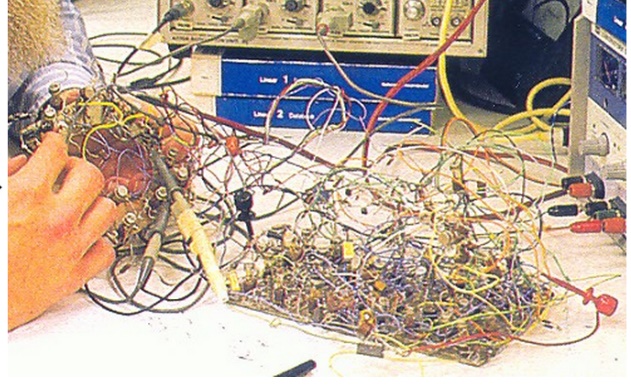 Today
1980’s
28
Why Transform Engineering Education?
Current US Model for Engineering Education
We live in the cognitive domain of learning
Our course learning outcomes are low-level focused.

You will be able to analyze an electrical circuit.
You will be able to design a finite state machine.
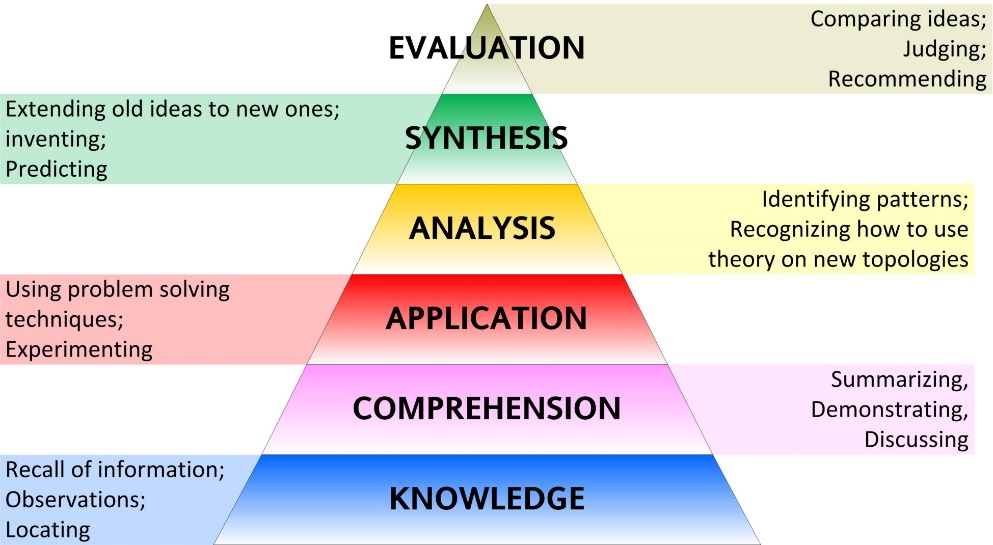 Today
1980’s
29
Why Transform Engineering Education?
Current US Model for Engineering Education
What has this model brought us?
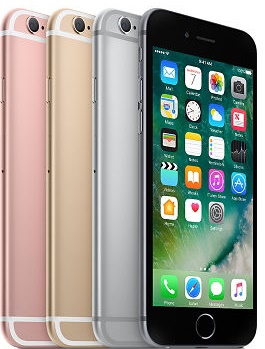 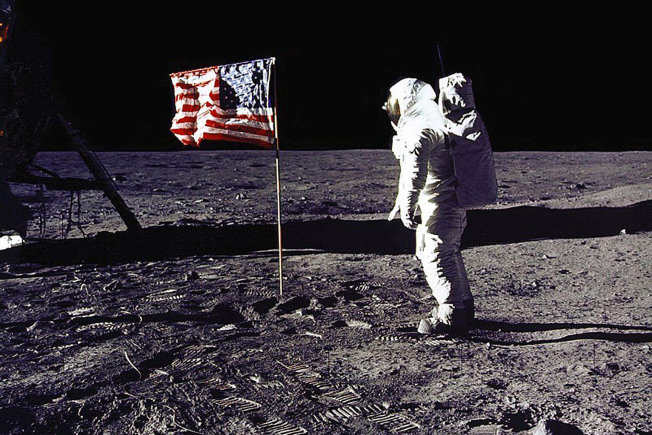 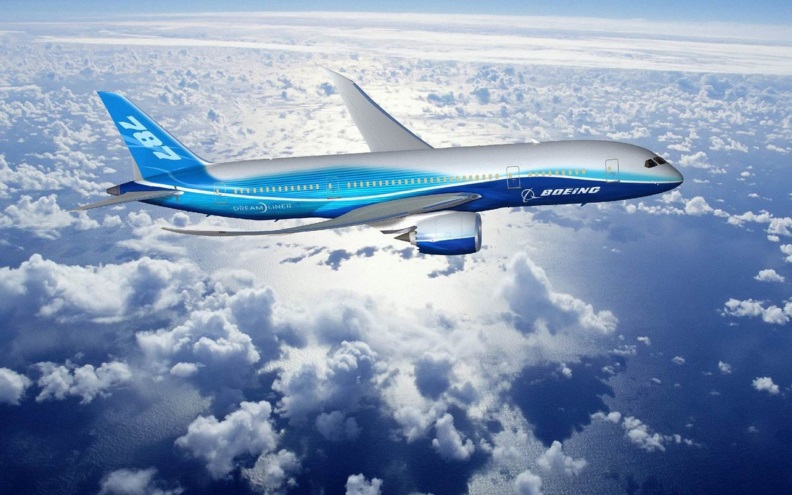 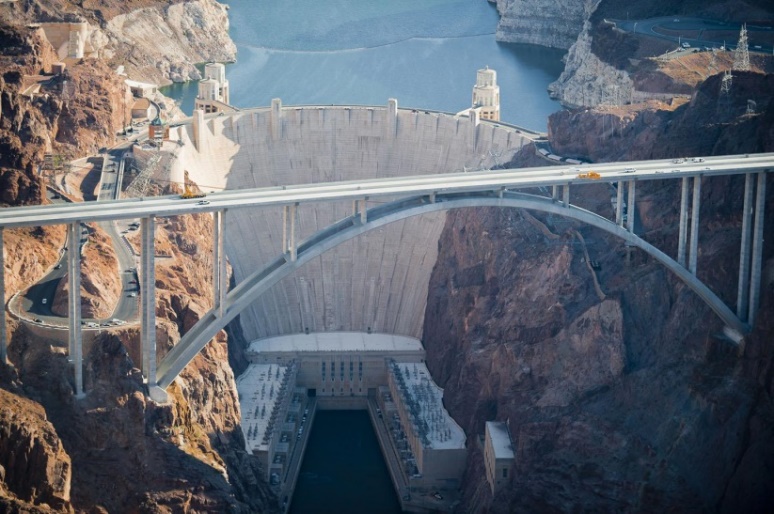 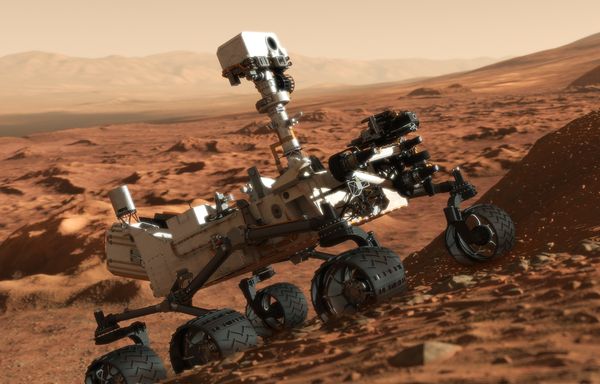 Life 
is 
good!
30
Why Transform Engineering Education?
Life is Good
It might actually be TOO good. 








Good engineering is invisible

Most of us don’t think about where any of our technology comes from.
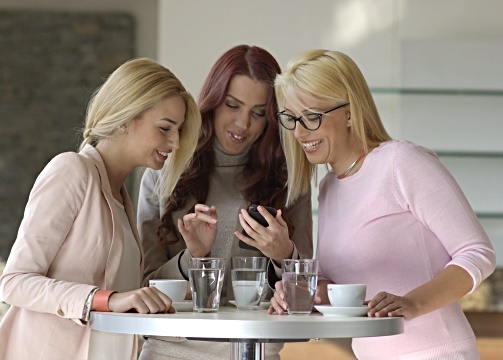 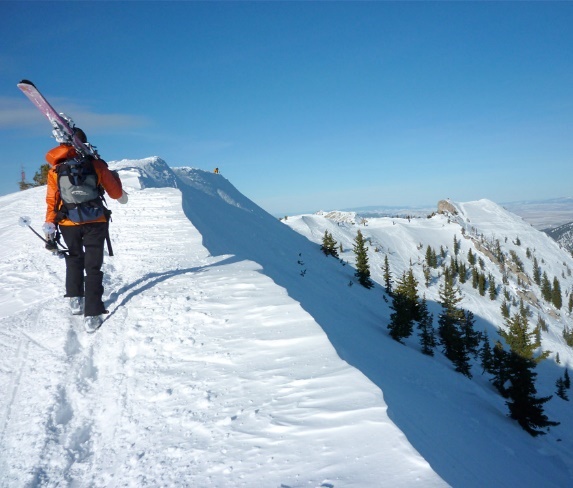 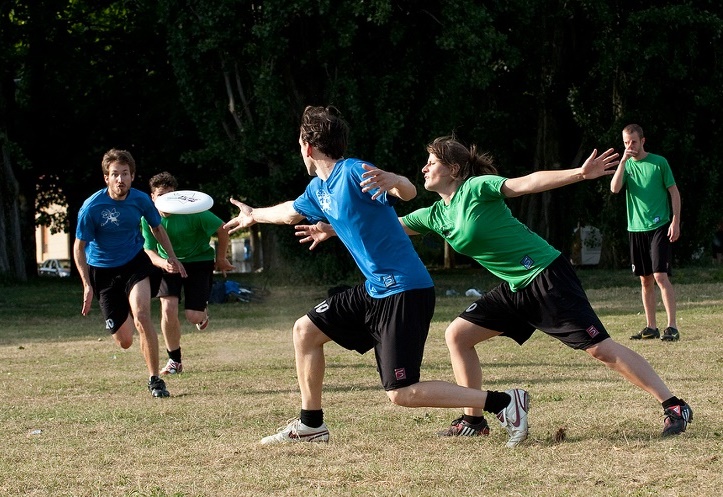 31
Why Transform Engineering Education?
Life is Good
When was the last time you thought about the lower levels of Maslow’s Hierarchy?
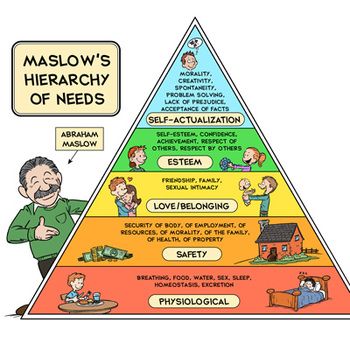 Technology is covering these.
32
Why Transform Engineering Education?
Life is Good
When was the last time you thought about the lower levels of Maslow’s Hierarchy?
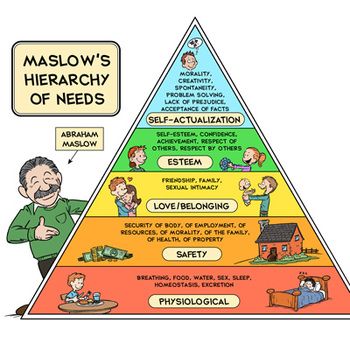 Living up here isn’t a BAD thing...
Technology is covering these.
33
Why Transform Engineering Education?
Life is Good
When was the last time you thought about the lower levels of Maslow’s Hierarchy?
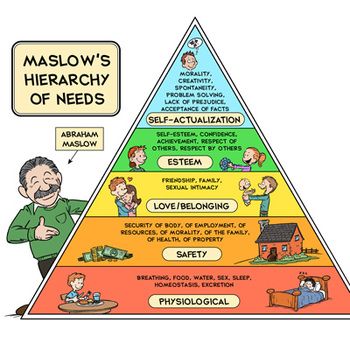 Living up here isn’t a BAD thing...
But this isn’t going away
Technology is covering these.
34
Why Transform Engineering Education?
Life is Good
With a shift to living in cities, we have created “localized utopias”.
We push the negative side-effects of technology down the road (or off-shore)
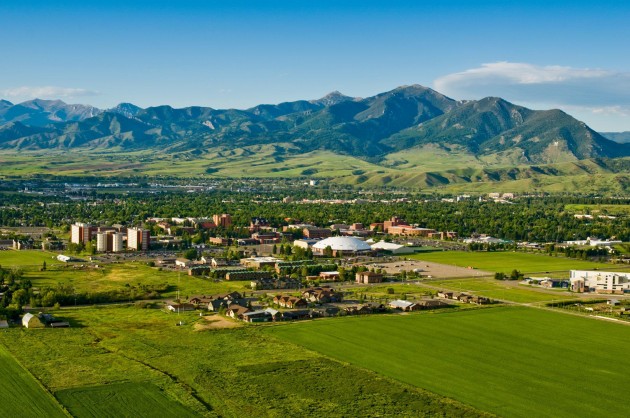 Bozeman
the shining city upon a hill…
35
Why Transform Engineering Education?
Life is Good
With a shift to living in cities, we’ve created “localized utopias”.
We push the negative side-effects of technology down the road (or off shore)
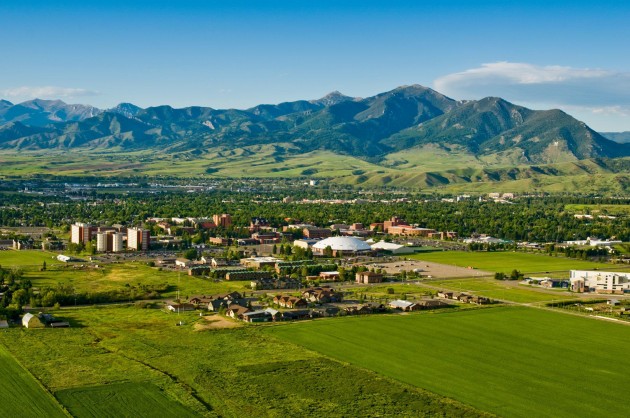 Bozeman
the shining city upon a hill…
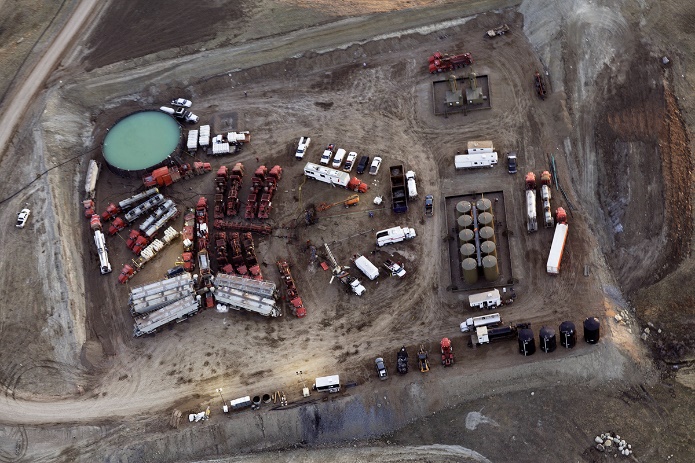 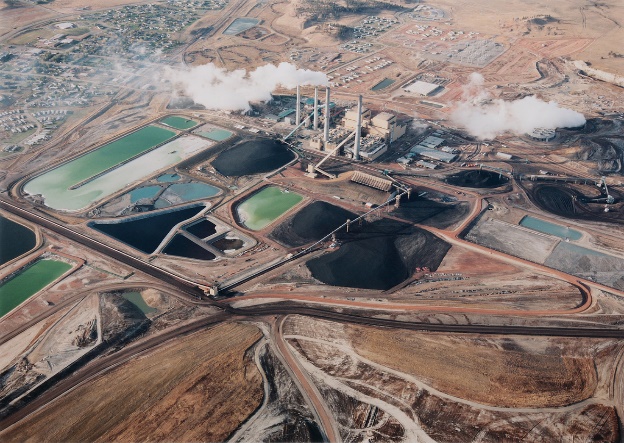 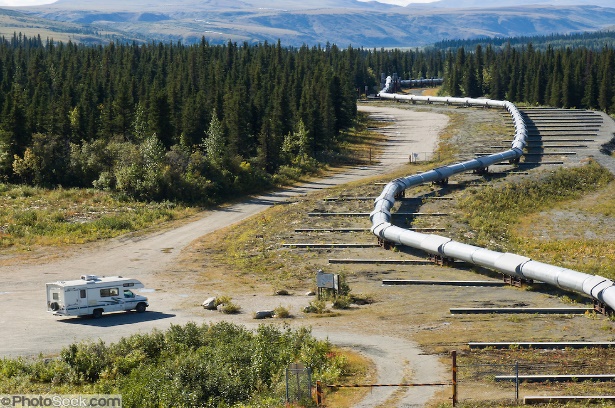 Bakken
Colstrip
AK Pipeline
36
Why Transform Engineering Education?
Life is Good  for how long…
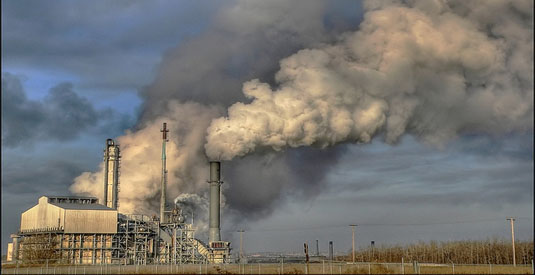 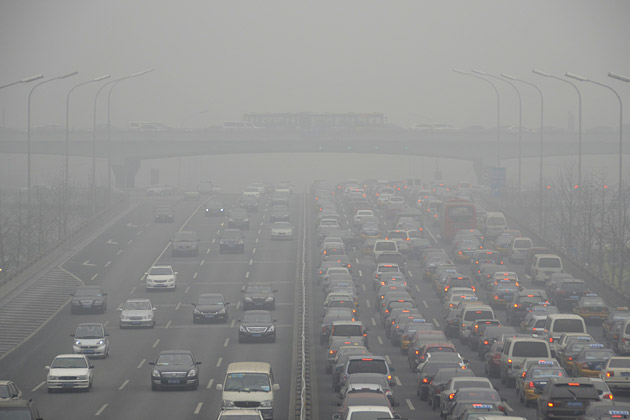 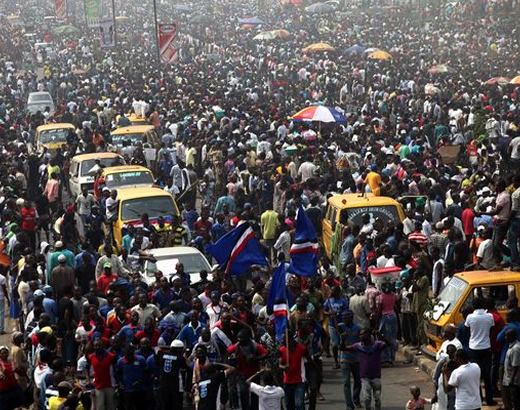 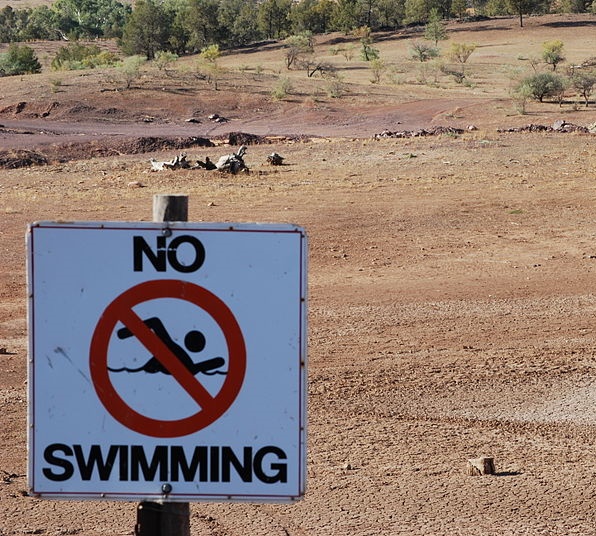 37
Why Transform Engineering Education?
Life is Good  for how long…
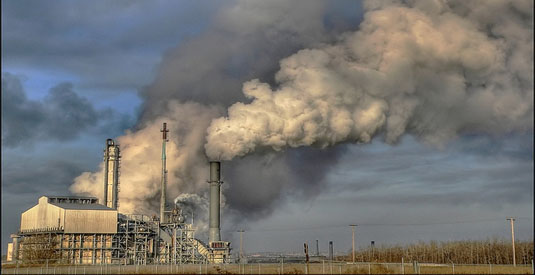 Problems building on a grander scale than ever seen before:

Global Warning
Refugee crises
Overpopulation
Drought
Extreme Weather
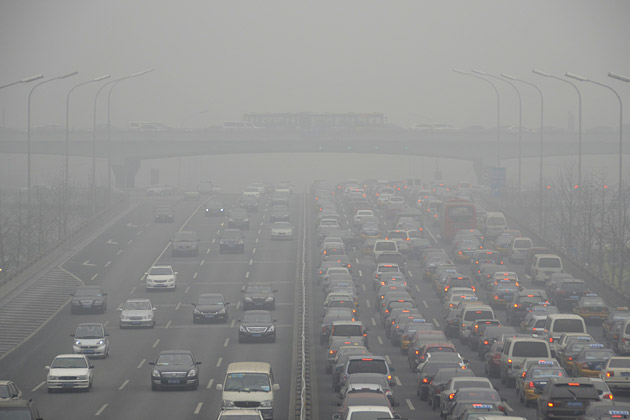 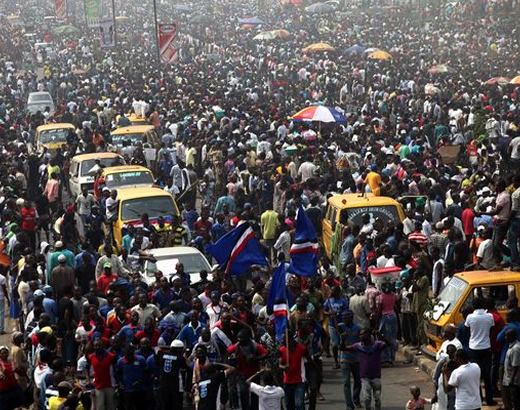 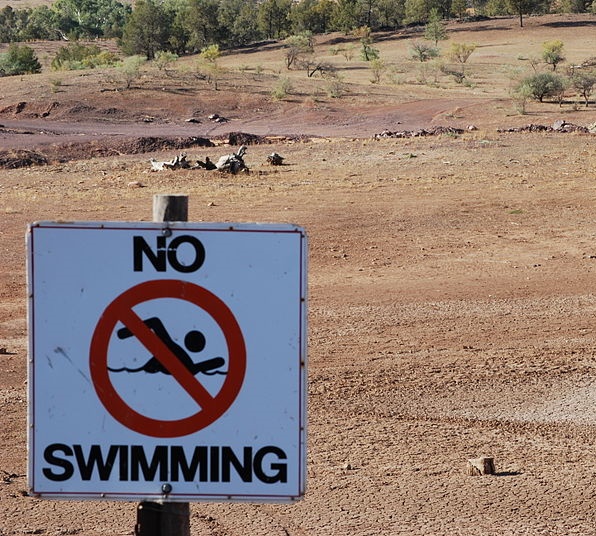 38
Why Transform Engineering Education?
Life is Good  for how long…
Can our planet sustain 9B people by 2045?
70% will live in urban areas
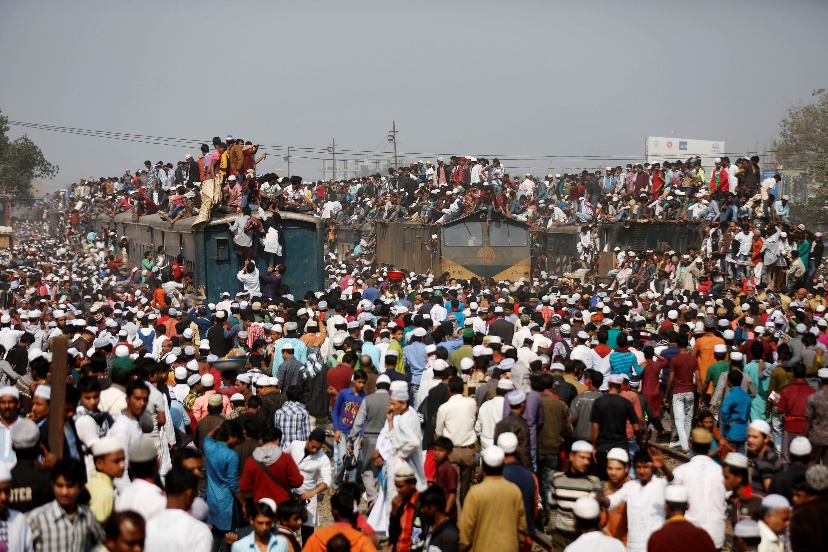 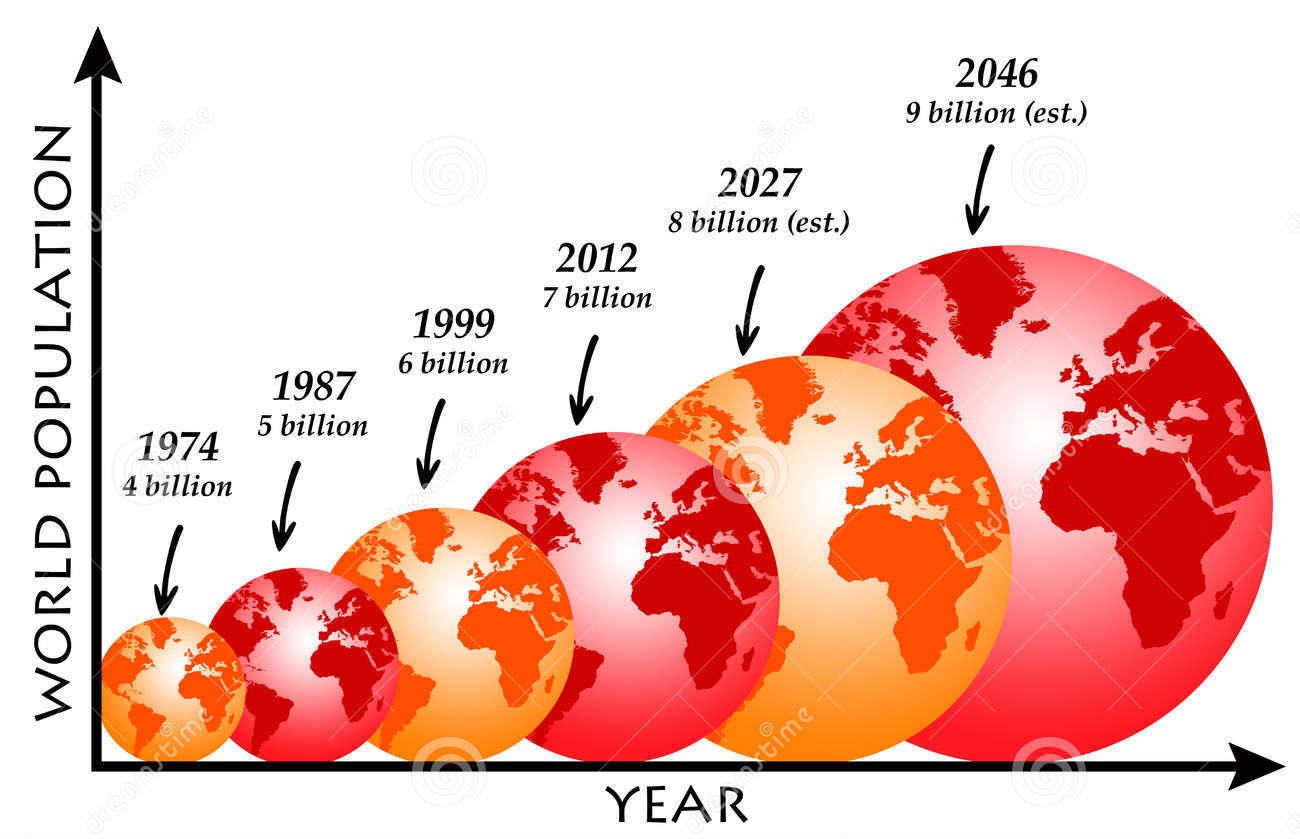 39
Why Transform Engineering Education?
The Consequence of Technology
The highest level tie between technology & societal impact is more people.
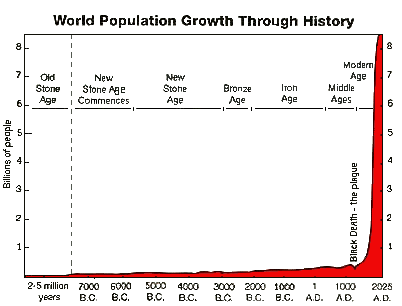 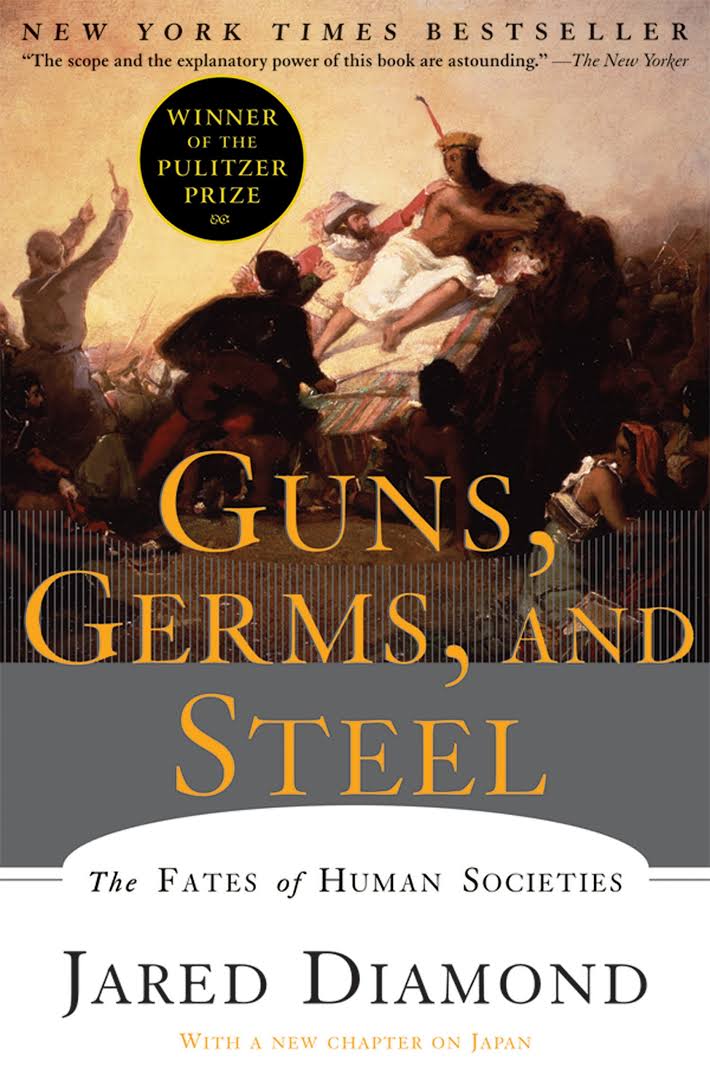 40
Why Transform Engineering Education?
The Consequence of Technology
The impact is that the scale of the problems become overwhelming.
Honey, the remote’s dead, can you bring me some batteries?
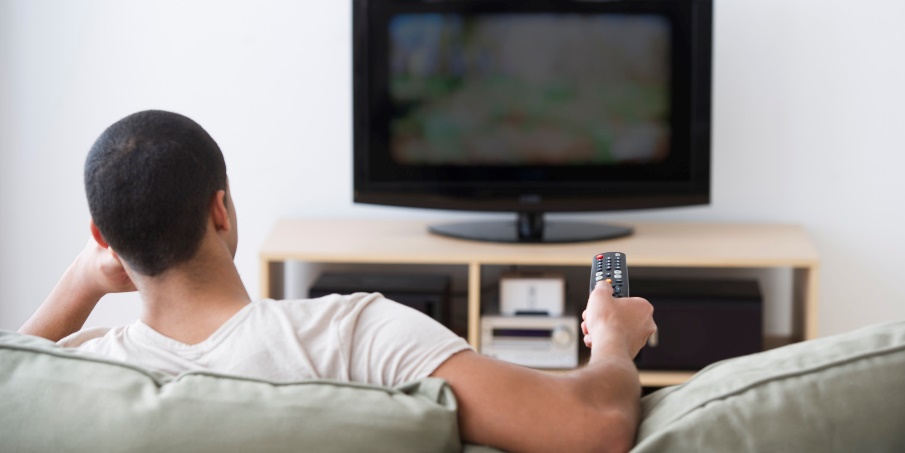 41
Why Transform Engineering Education?
The Consequence of Technology
The impact is that the scale of the problems become overwhelming.
Honey, the remote’s dead, can you bring me some batteries?
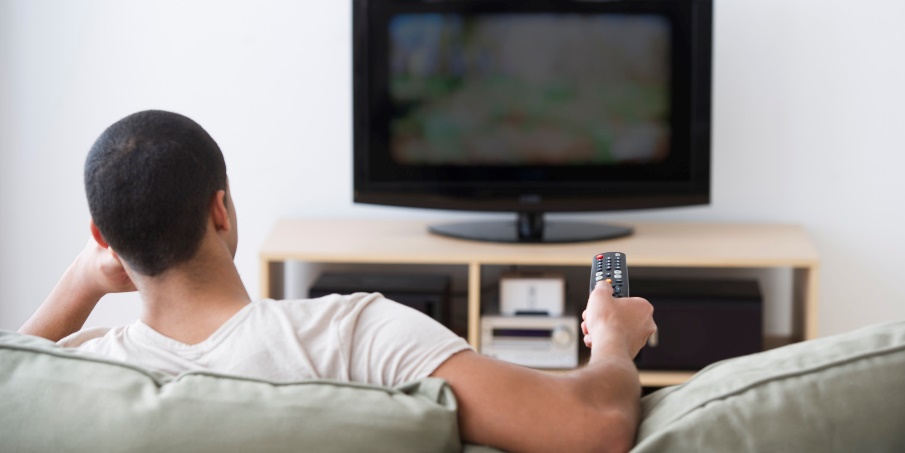 3 Billion batteries are thrown away in the US each year.
42
Why Transform Engineering Education?
The Consequence of Technology
The impact is that the scale of the problems become overwhelming.
Honey, the remote’s dead, can you bring me some batteries?
What’s wrong with a cup of coffee?
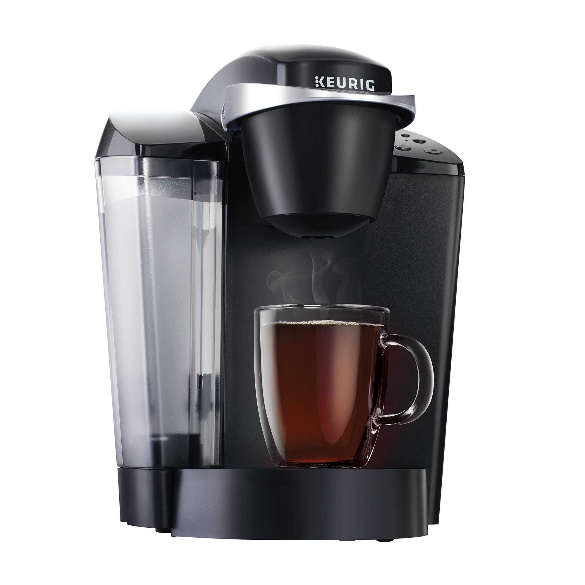 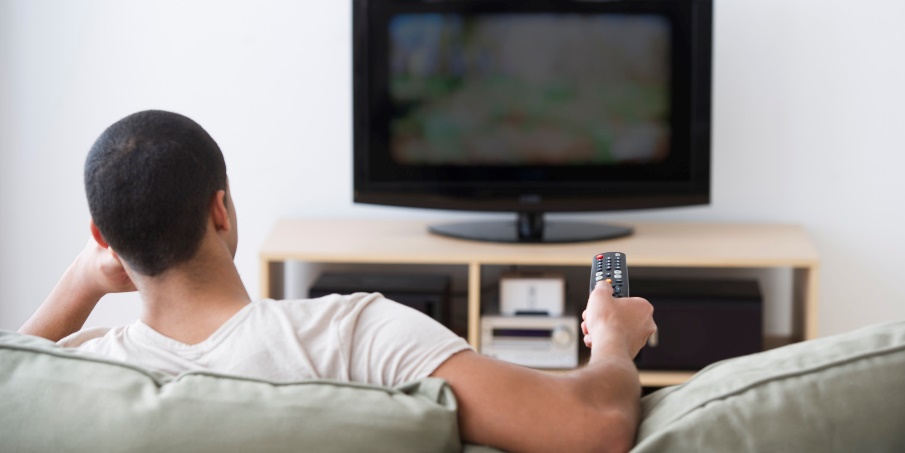 3 Billion batteries are thrown away in the US each year.
43
Why Transform Engineering Education?
The Consequence of Technology
The impact is that the scale of the problems become overwhelming.
Honey, the remote’s dead, can you bring me some batteries?
What’s wrong with a cup of coffee?
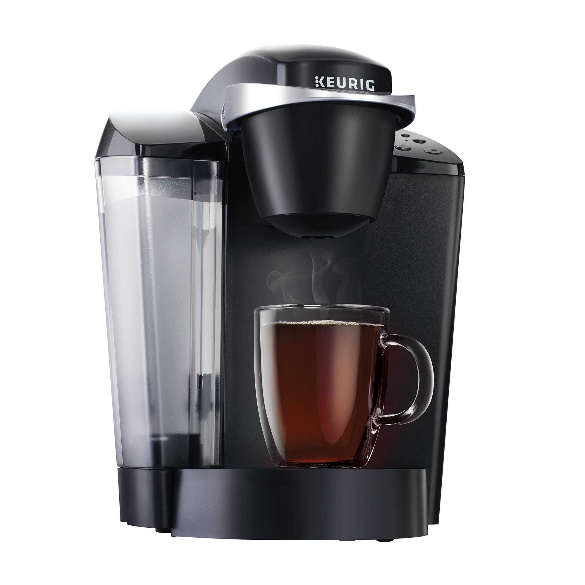 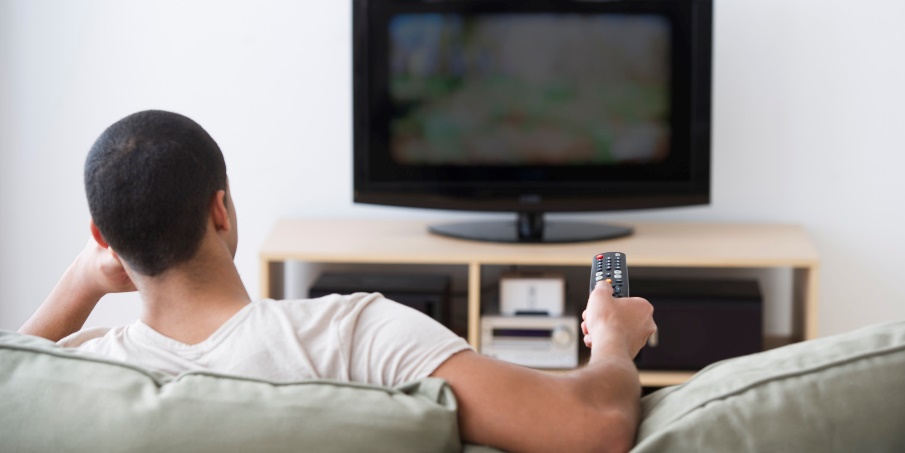 13 Billion non-biodegradable 
K-cups went to landfills in 2014.
3 Billion batteries are thrown away in the US each year.
44
Why Transform Engineering Education?
Calls for Action
Around 2005, a number of high profile publications spurred discussion of change to engineering education.
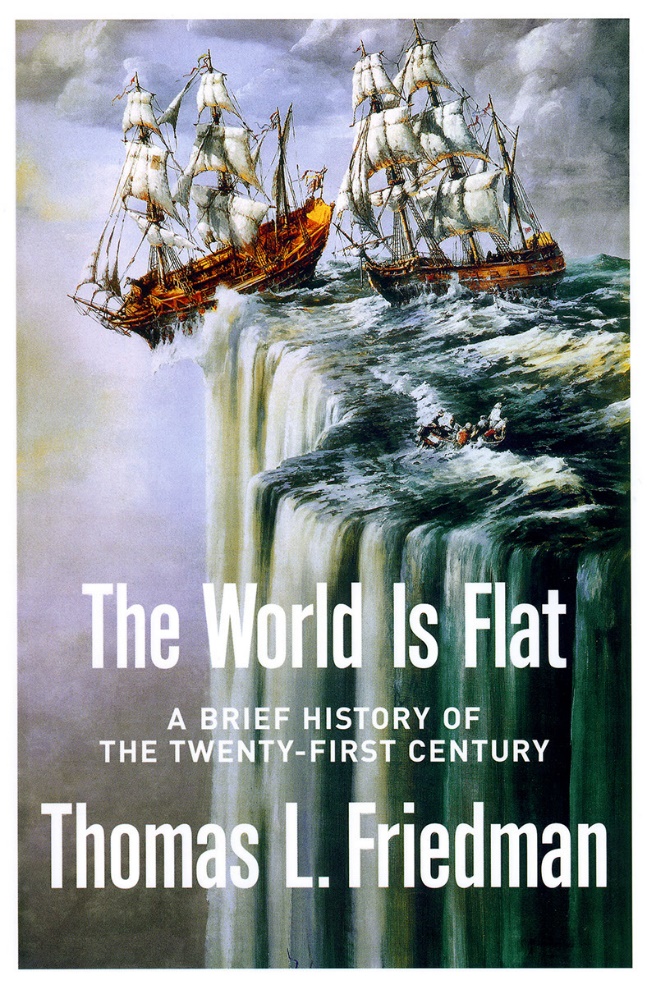 The global playing field was flatted due to end of cold war & advances in information technology.

India and China are going all in on STEM.  Our outsourcing is fueling their economic rise.
To remain a leader, the US must:

Invest in keeping the skills of our workforce relevant and adaptable.
Invest it recruiting more K-12 into STEM.
45
Why Transform Engineering Education?
Calls for Action
Around 2005, a number of high profile publications spurred discussion of change to engineering education.
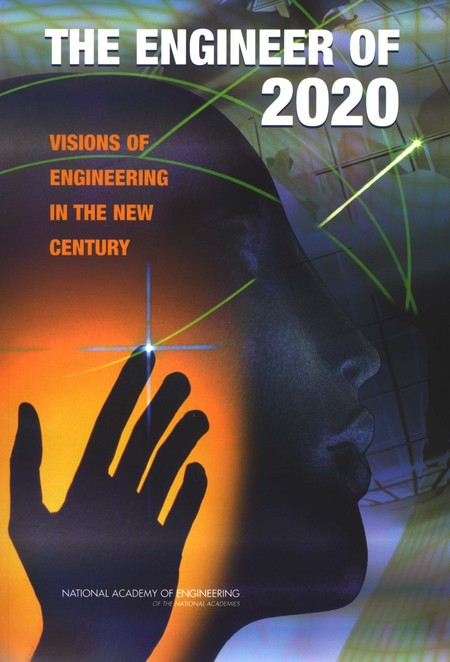 Engineering has historically “reacted” to the desires of society.

Engineering now exists in the global context.

Engineering must take responsibility for how technology impacts the world.
Engineers should become leaders.
46
Why Transform Engineering Education?
Calls for Action
Around 2005, a number of high profile publications spurred discussion of change to engineering education.
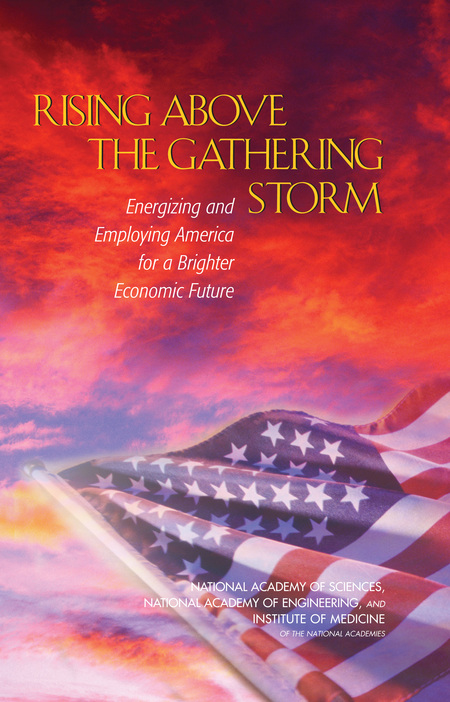 US is in danger of losing its economic dominance.

Our investment in STEM is slowing while other countries is exploding.
Interest in STEM in the K-12 pipeline is at an all time low.
We must:

Invest in K-12 STEM teaching (10k teachers /10M minds).
Invest STEM Research
Invest in STEM Higher Ed
Reform economic policy
47
What does Transformation look like?
Ok, Ok, a little tweaking may be in order..
What kind of changes are we talking about?
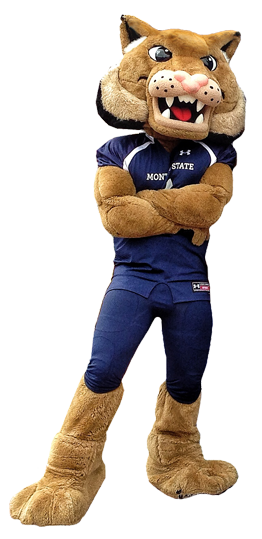 48
What does Transformation look like?
Four overarching themes:
Preparing engineering students to meet the grand challenges of the 21st century
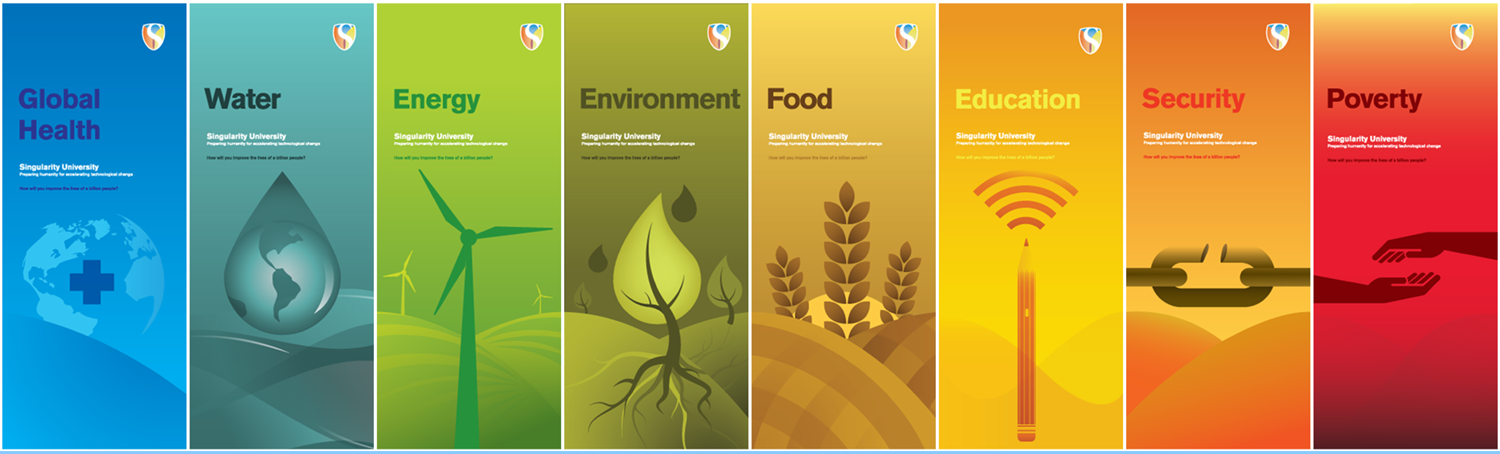 49
What does Transformation look like?
Preparing engineering students to meet the grand challenges of the 21st century.

The 4th industrial revolution.
Designing for sustainability.
Understanding the global context and ethical impact of our decisions.
Promoting inclusion and social justice.
Working in interdisciplinary AND multicultural teams.
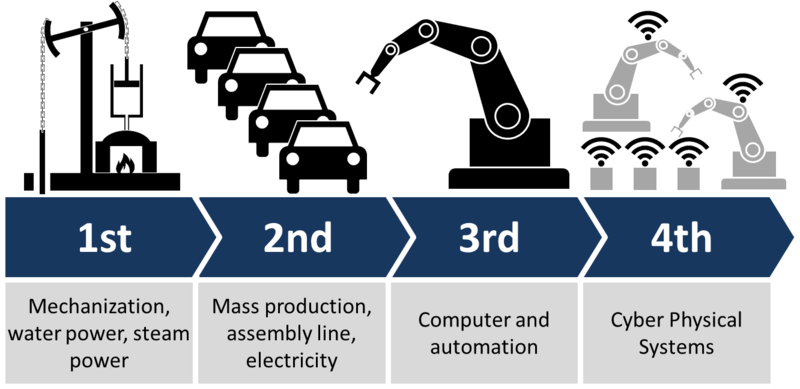 50
What does Transformation look like?
Preparing engineering students to meet the grand challenges of the 21st century.
High Level
Global Context
Multidisciplinary
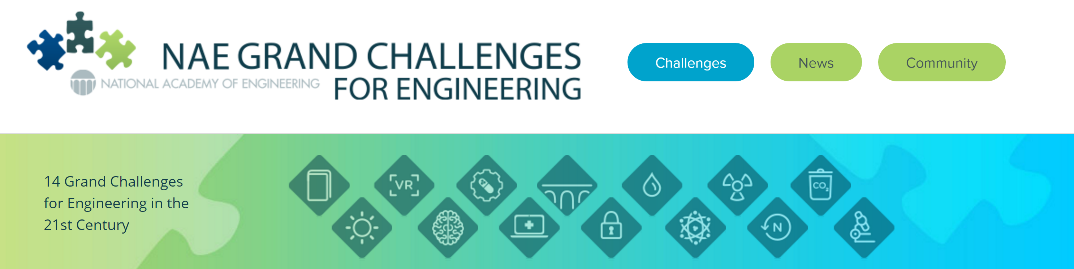 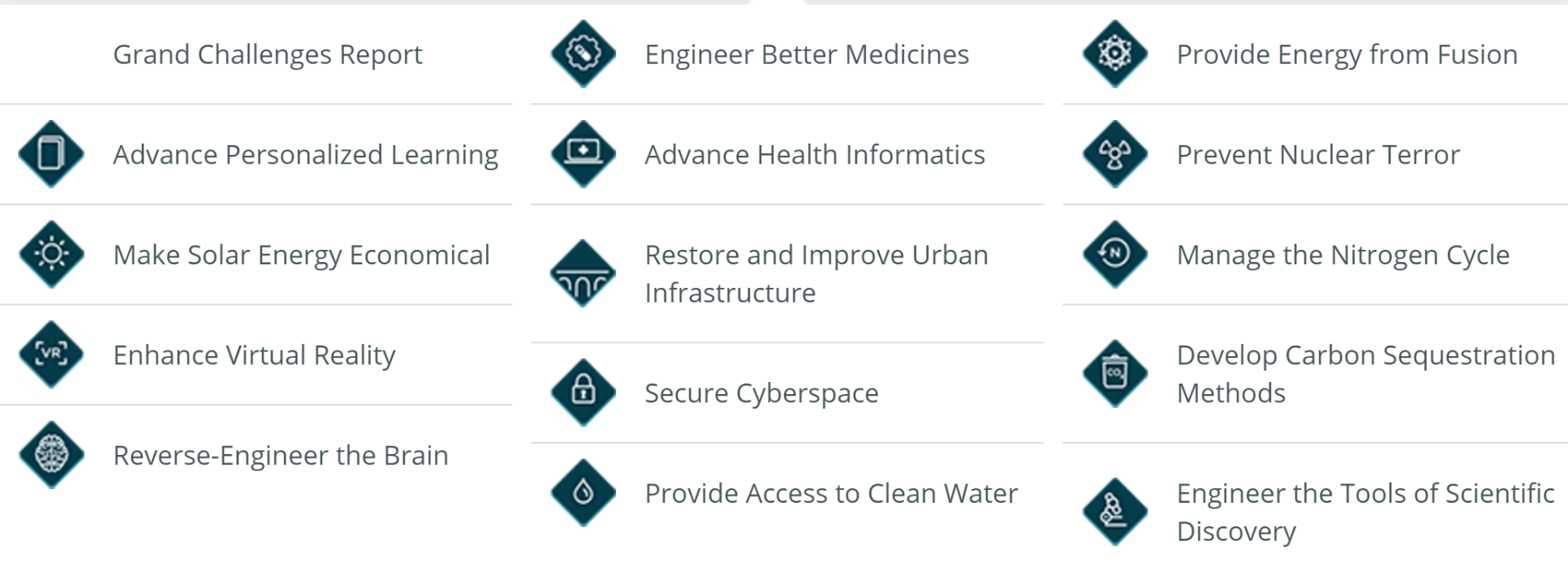 51
What does Transformation look like?
Preparing engineering students to meet the grand challenges of the 21st century.
(Same thing at the UN level)
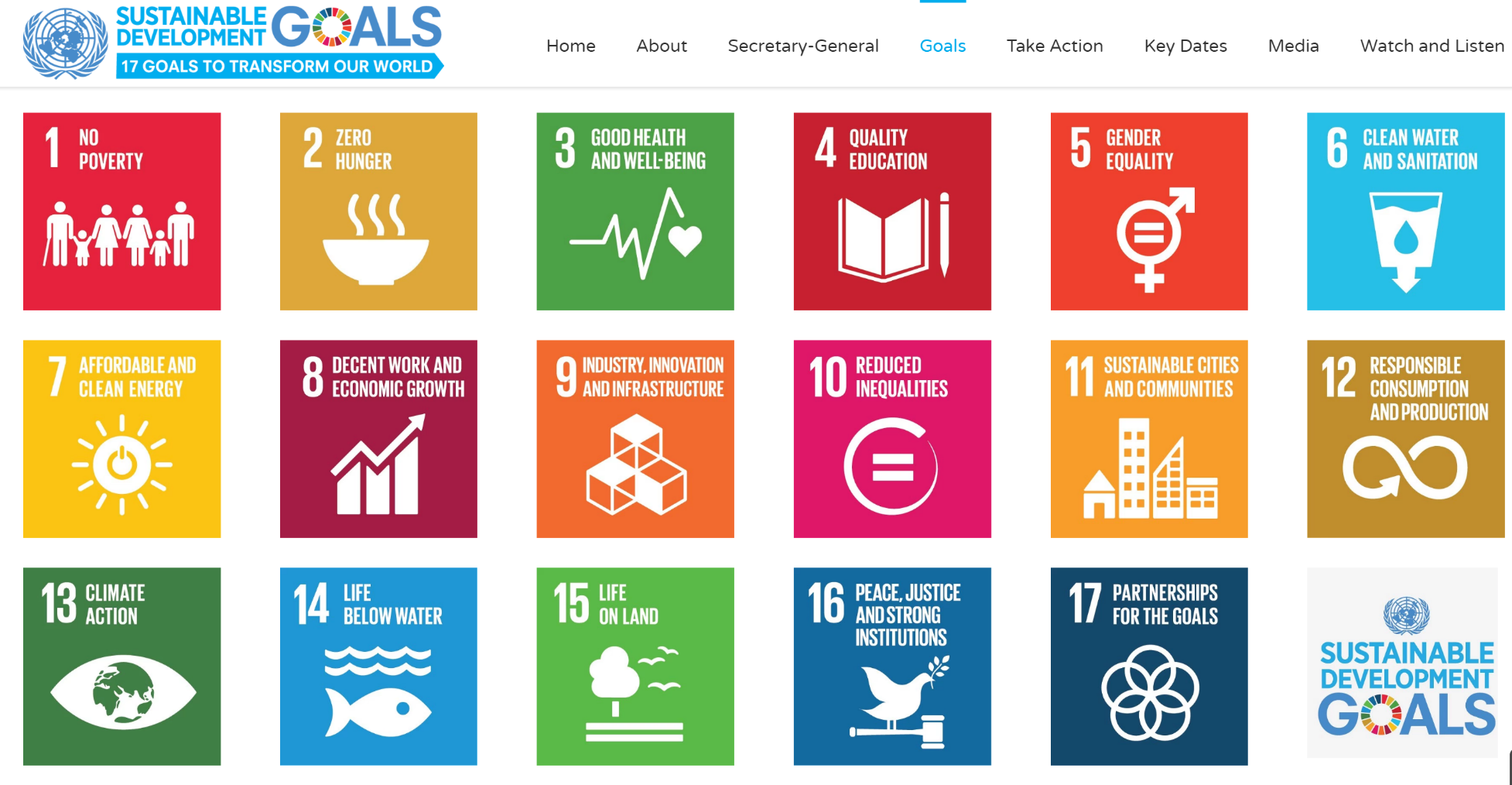 52
What does Transformation look like?
Four overarching themes:
Preparing engineering students to meet the grand challenges of the 21st century

Broadening Participation in the Engineering Workforce
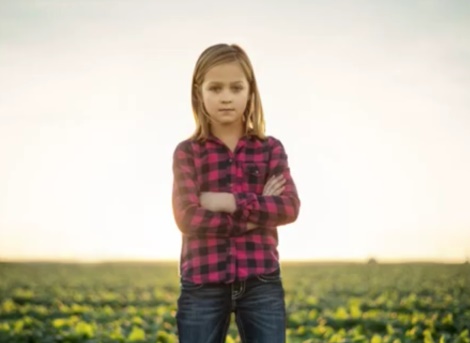 53
What does Transformation look like?
2.	Broadening Participation in the Engineering Workforce

Technology impacts the life and prosperity of all citizens, so it must be developed with input of all citizens.  
To meet our grand challenges, we need: 	- more engineers. 	- a more diverse engineering workforce.
We can’t leave half our talent on the sidelines as we move forward.
This is also a path to achieving social justice.
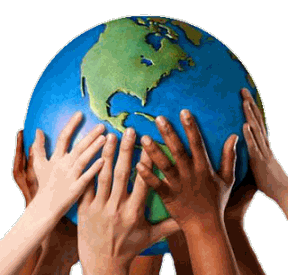 54
What does Transformation look like?
Four overarching themes:
Preparing engineering students to meet the grand challenges of the 21st century

Broadening Participation in the Engineering Workforce

Improve Efficiency of Learning
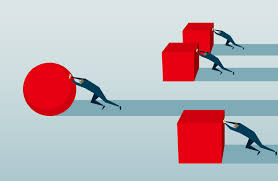 55
What does Transformation look like?
3.	Improve Efficiency of Learning

We are on the precipice of a financial collapse.
1.3B Debt.
#2 debt behind auto.
44M overall  borrowers.
22M with federal loans.

$37k average debt.
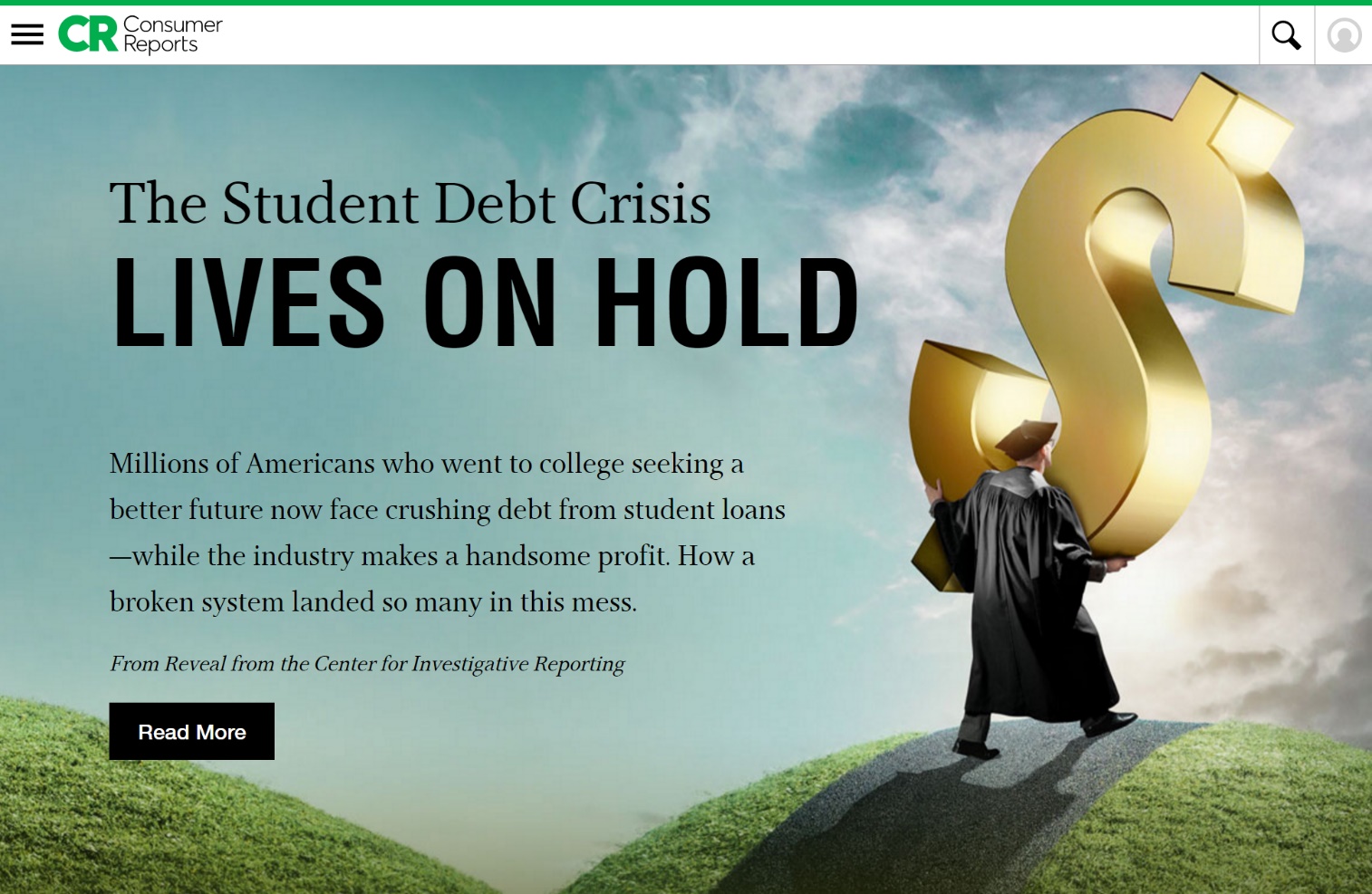 56
What does Transformation look like?
3.	Improve Efficiency of Learning
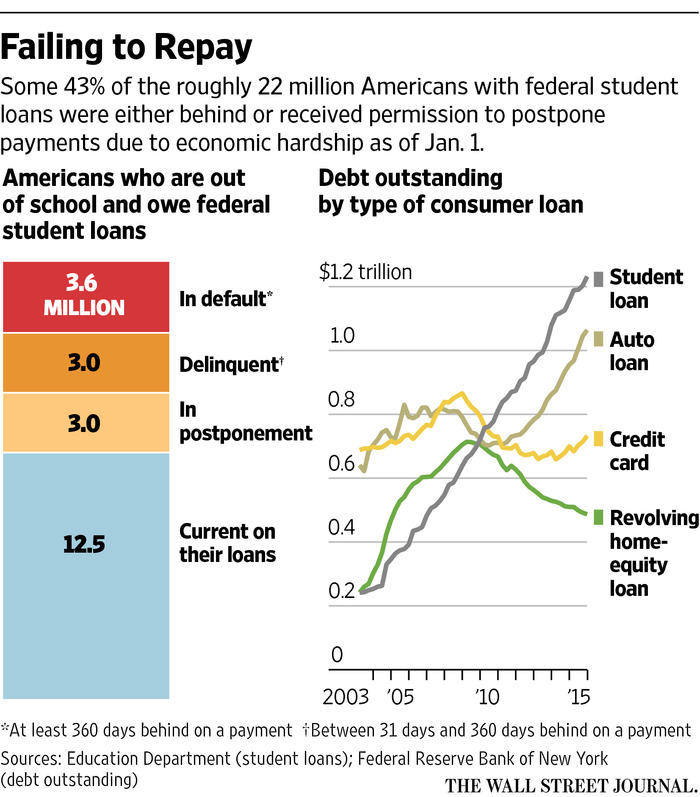 This WILL effect us at some point in the future.
57
What does Transformation look like?
3.	Improve Efficiency of Learning

More than money & time…
Efficiency includes:- high impact pedagogical approaches - personalized learning using technology- lifelong learning in both formal & informal    environments
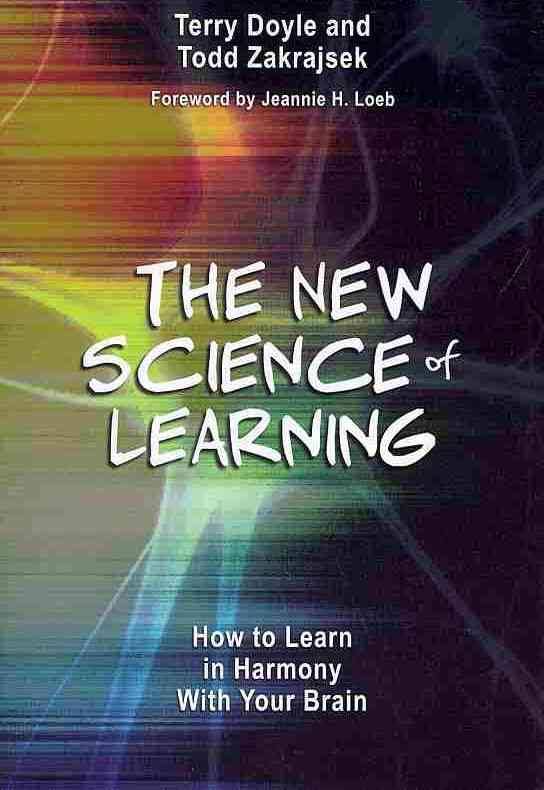 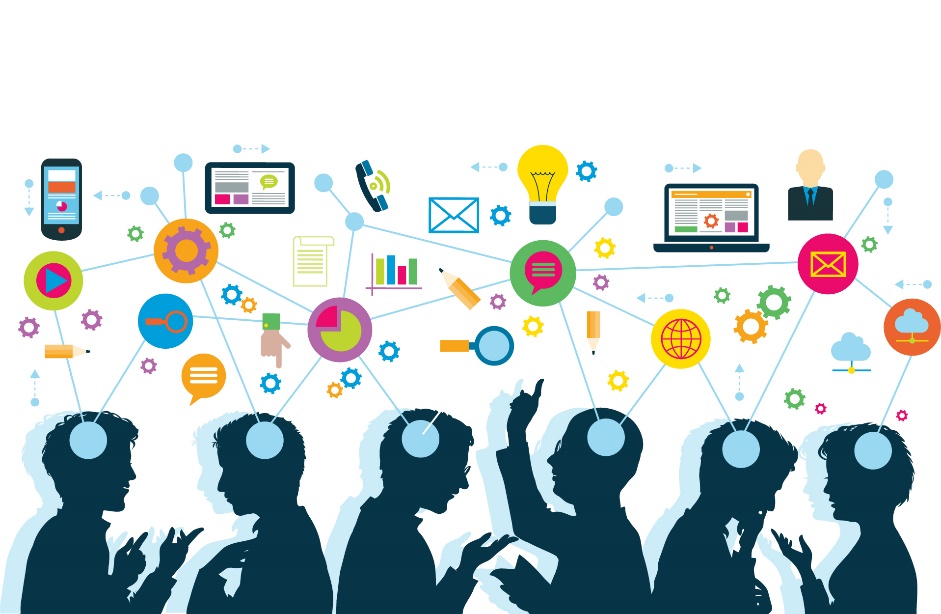 58
What does Transformation look like?
Four overarching themes:
Preparing engineering students to meet the grand challenges of the 21st century

Broadening Participation in the Engineering Workforce

Improve Efficiency of Learning

Aligning the Skills of our Graduates to the Needs of the Workforce
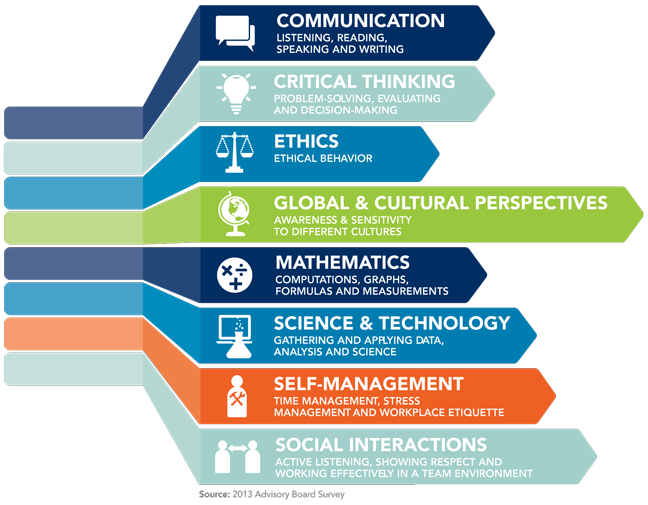 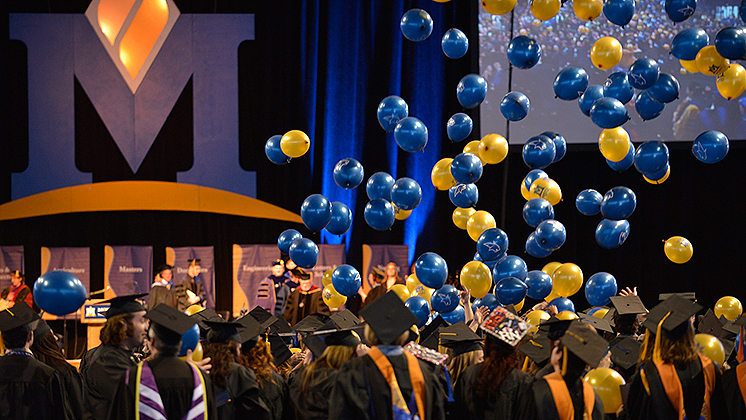 59
What does Transformation look like?
4.	Aligning the Skills of our Graduates to the Needs of the Workforce

What is the workforce calling for in the engineering workforce?
Technical Knowledge
Effective Communication Skills
Interpersonal Skills
Ability to work on an interdisciplinary team
Organizational Skills
Desire to Learn
Leadership and Management Skills
60
What does Transformation look like?
4.	Aligning the Skills of our Graduates to the Needs of the Workforce

What is the workforce calling for in the engineering workforce?
Technical Knowledge
Effective Communication Skills
Interpersonal Skills
Ability to work on an interdisciplinary team
Organizational Skills
Desire to Learn
Leadership and Management Skills
AKA 
“Soft Skills”
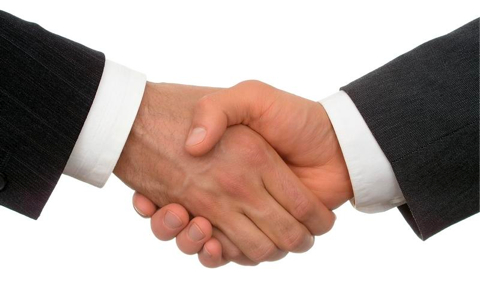 61
What does Transformation look like?
4.	Aligning the Skills of our Graduates to the Needs of the Workforce

What is our accreditation board calling for in our graduates?
An ability to apply knowledge of mathematics, science, and engineering.
An ability to design and conduct experiments, as well as to analyze and interpret data.
An ability to design a system, component, or process to meet desired needs.
An ability to function on multi-disciplinary teams.
An ability to identify, formulate, and solve engineering problems.
An understanding of professional and ethical responsibility.
An ability to communicate effectively.
The broad education necessary to understand the impact of engineering solutions in a global and societal context.
A recognition of the need for, and an ability to engage in lifelong learning.
A knowledge of contemporary issues.
An ability to use the techniques, skills and tools necessary for engineering practice.
Knowledge of the principles of project management and design trade-offs.
r)	An ability to analyze and synthesize electronic devices and electrical systems.
62
What does Transformation look like?
4.	Aligning the Skills of our Graduates to the Needs of the Workforce

What is our accreditation board calling for in our graduates?
An ability to apply knowledge of mathematics, science, and engineering.
An ability to design and conduct experiments, as well as to analyze and interpret data.
An ability to design a system, component, or process to meet desired needs.
An ability to function on multi-disciplinary teams.
An ability to identify, formulate, and solve engineering problems.
An understanding of professional and ethical responsibility.
An ability to communicate effectively.
The broad education necessary to understand the impact of engineering solutions in a global and societal context.
A recognition of the need for, and an ability to engage in lifelong learning.
A knowledge of contemporary issues.
An ability to use the techniques, skills and tools necessary for engineering practice.
Knowledge of the principles of project management and design trade-offs.
r)	An ability to analyze and synthesize electronic devices and electrical systems.
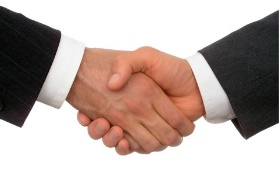 more
“Soft Skills”
63
Challenges of Transformation
This sounds great !!!
Let’s get started
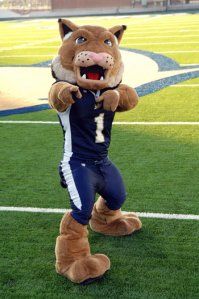 64
Challenges of Transformation
There are a few challenges…
The Goals: (1)	Preparing engineering students to meet the grand challenges of the 21st century.

                    (4)	Aligning the skills of our graduates to the needs of the workforce.

 	This sounds like a pretty straight forward charge. 	Why haven’t engineers already done this?
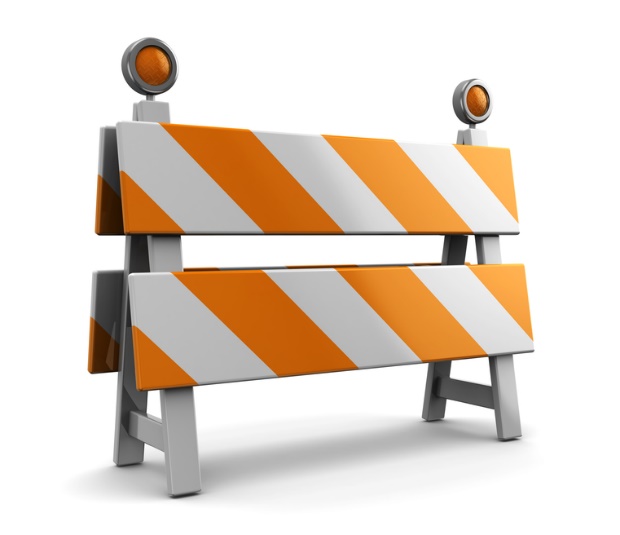 65
Challenges of Transformation
There are a few challenges…
Problem #1: Curriculums are evolutionary systems
They are complex
They have evolved over centuries
They account for many factors (pre-reqs, scheduling, cognitive load)
They are slow to change
They are already PACKED!!!
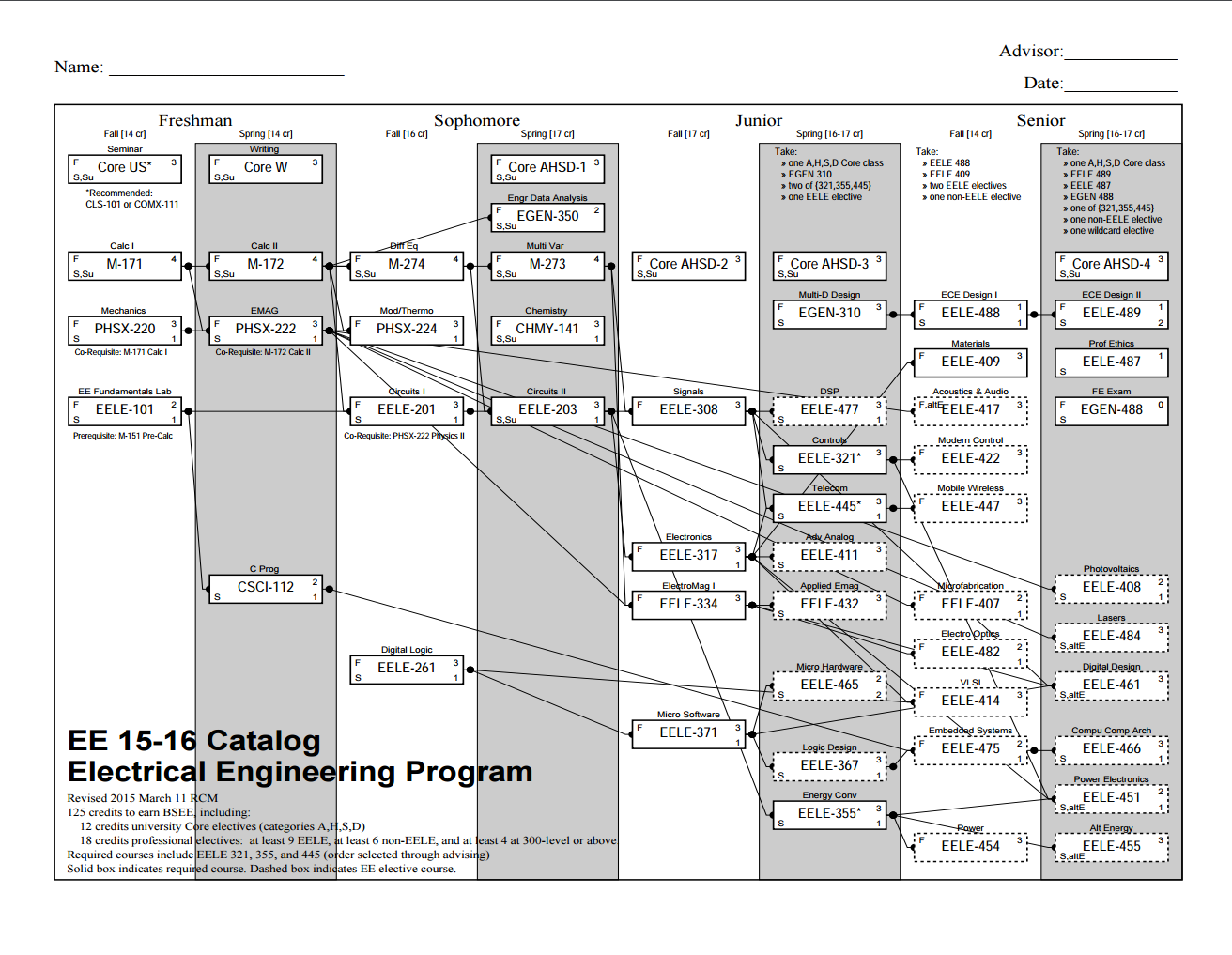 66
Challenges of Transformation
There are a few challenges…
Problem #1: Curriculums are evolutionary systems
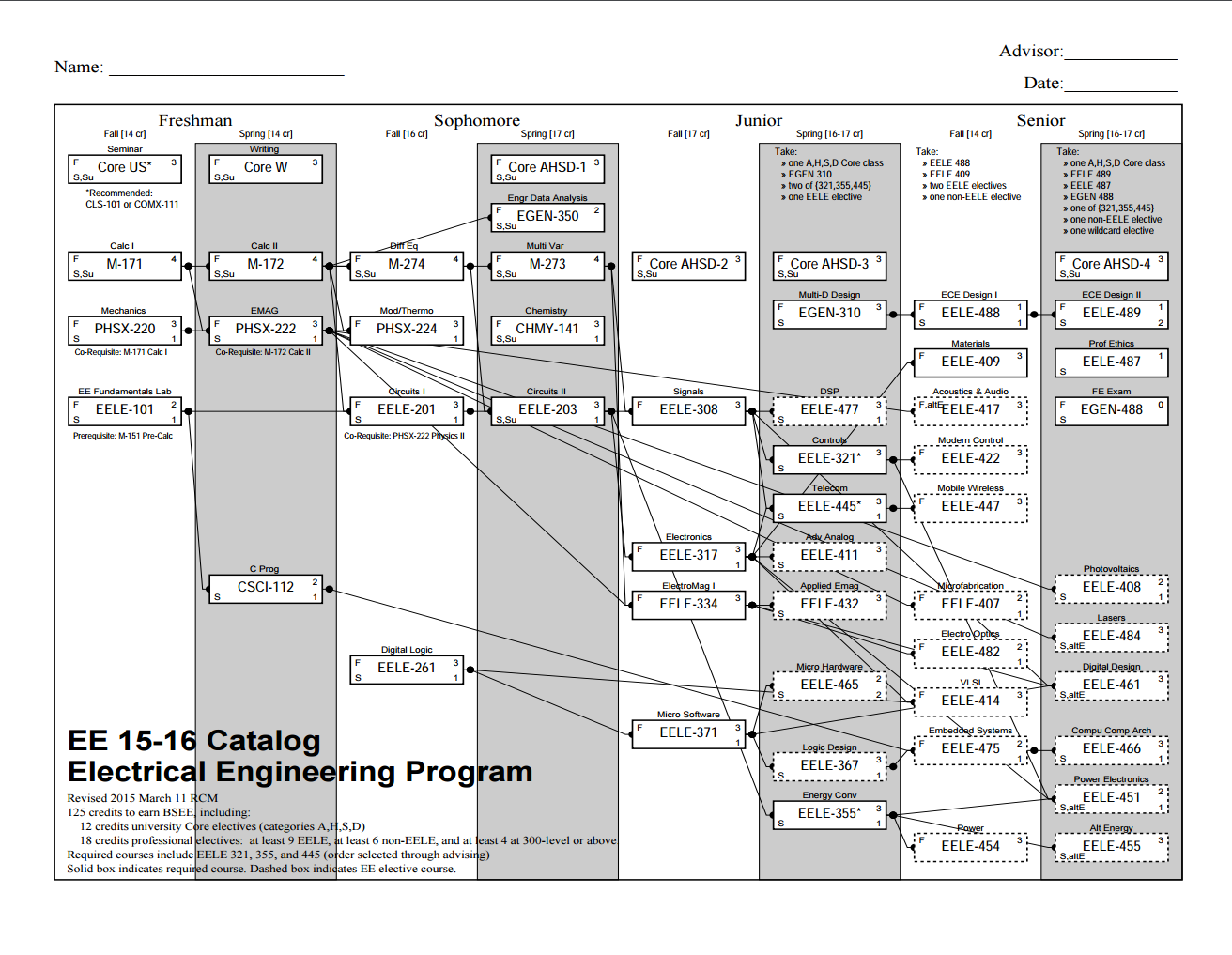 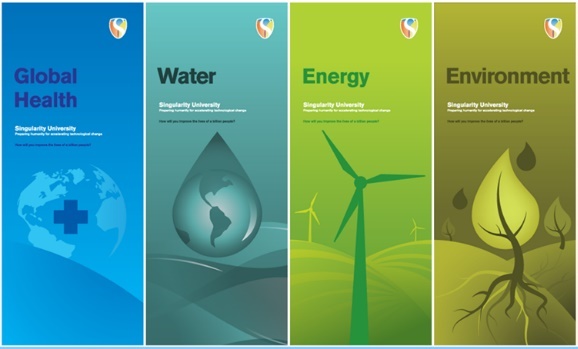 If these go in…
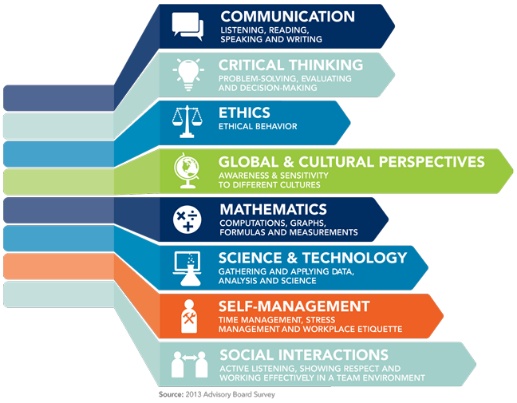 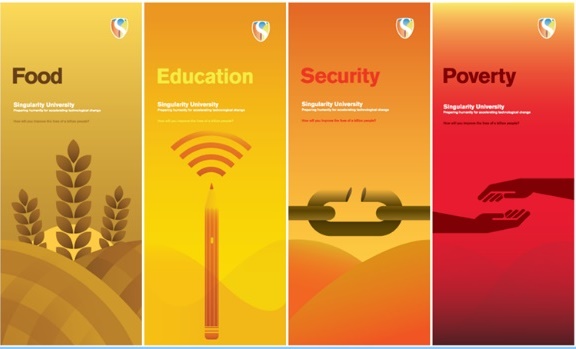 What comes out?
67
Challenges of Transformation
There are a few challenges…
Problem #1: Curriculums are evolutionary systems
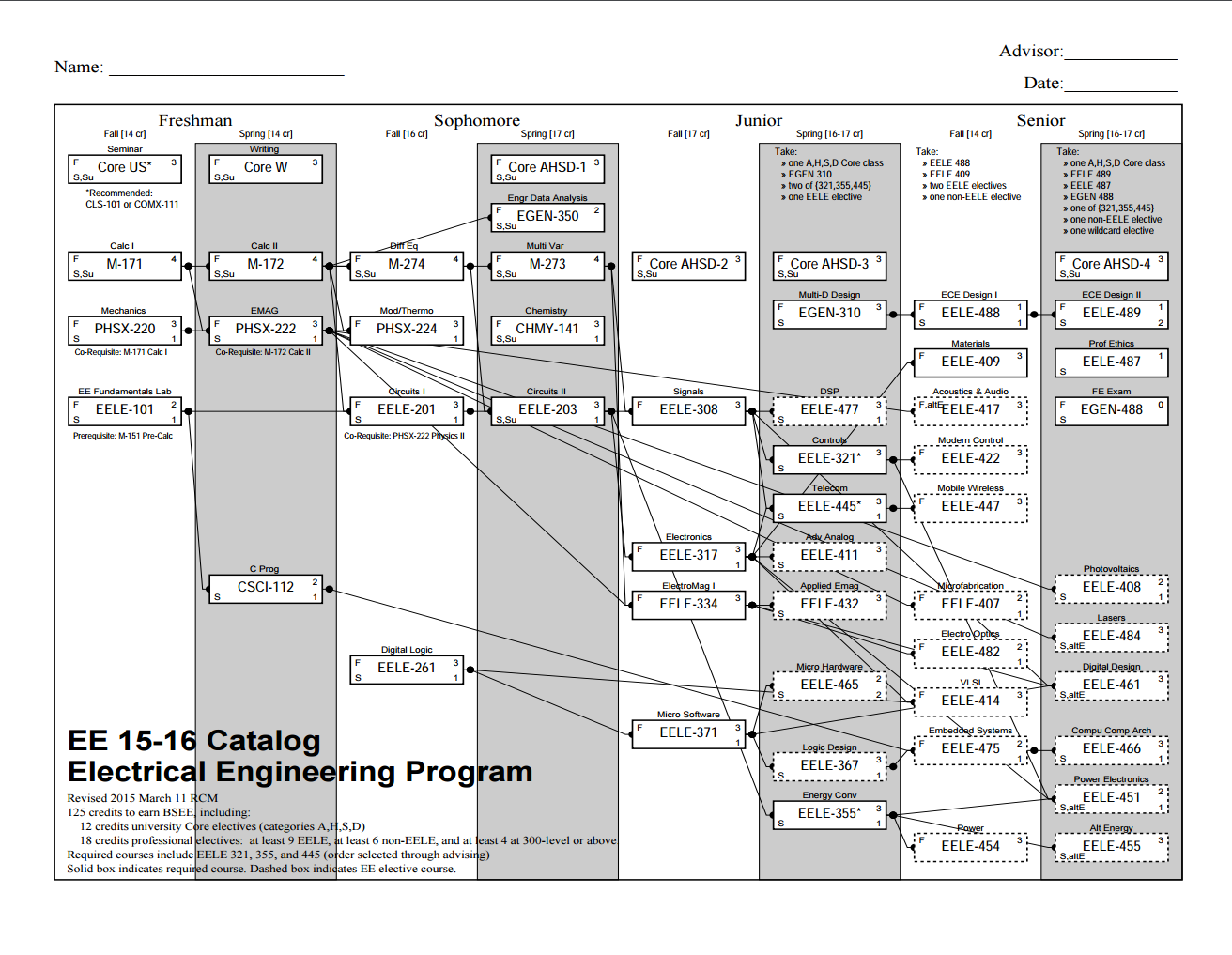 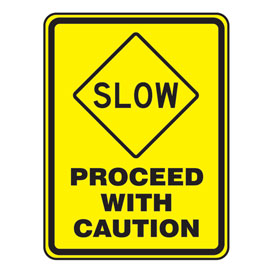 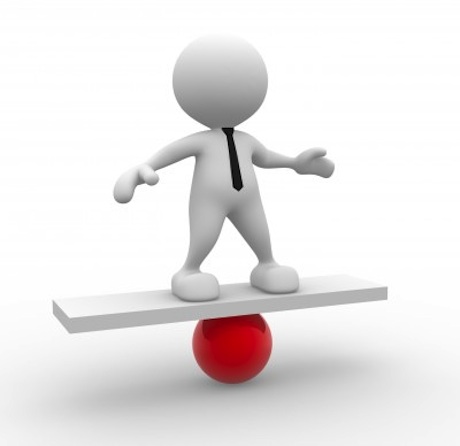 Workforce Needs
are
Immediate
Global Calls
are
Abstract
What comes out?
faculty
68
Challenges of Transformation
There are a few challenges…
Problem #2: These topics & skills need continual coverage.
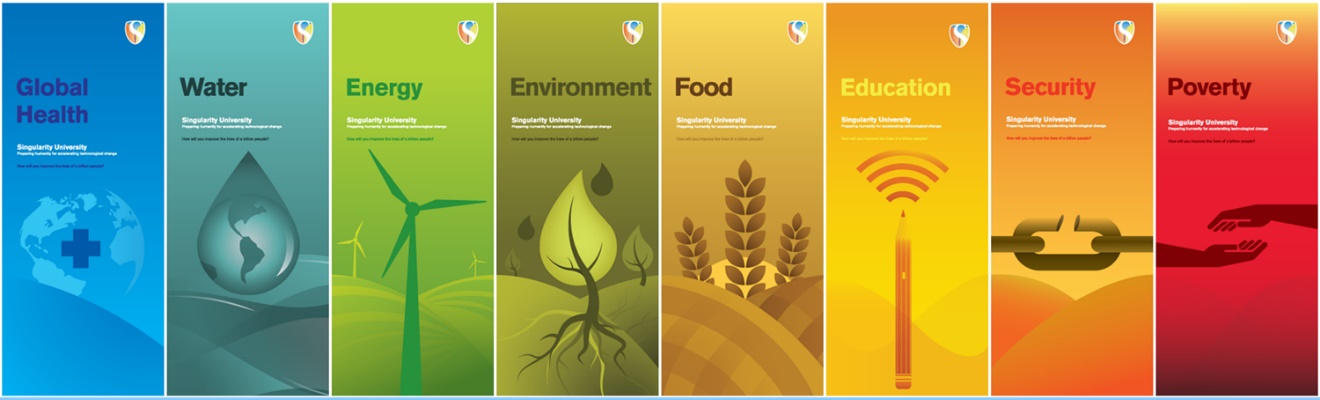 Integration Across the Curriculum
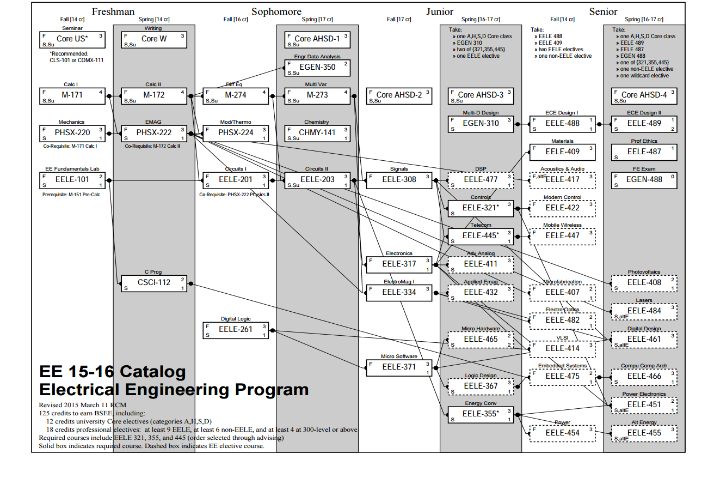 69
Challenges of Transformation
There are a few challenges…
Problem #2: These topics & skills need continual coverage.
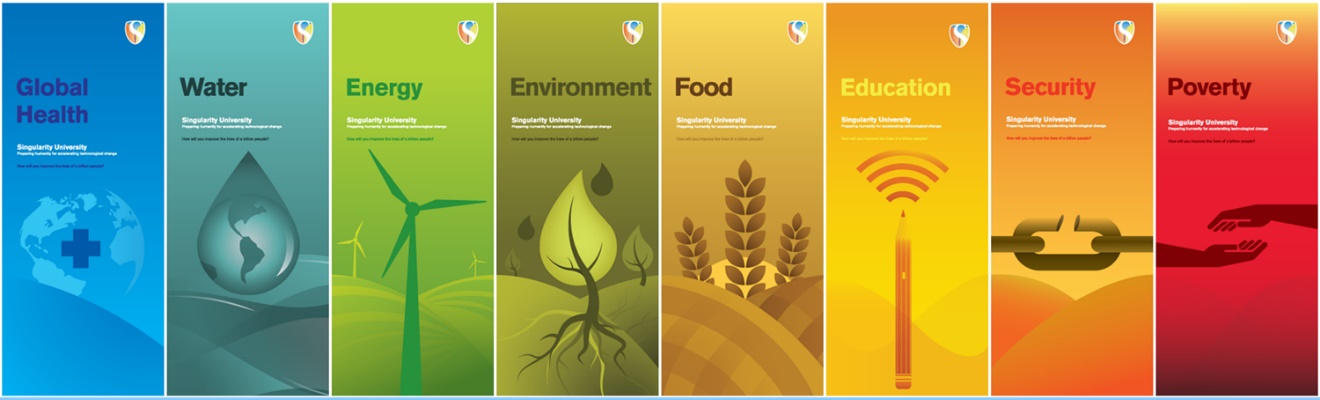 Integration Across the Curriculum
Touching an important topic once:

Checks the box
 	but
Doesn’t stick
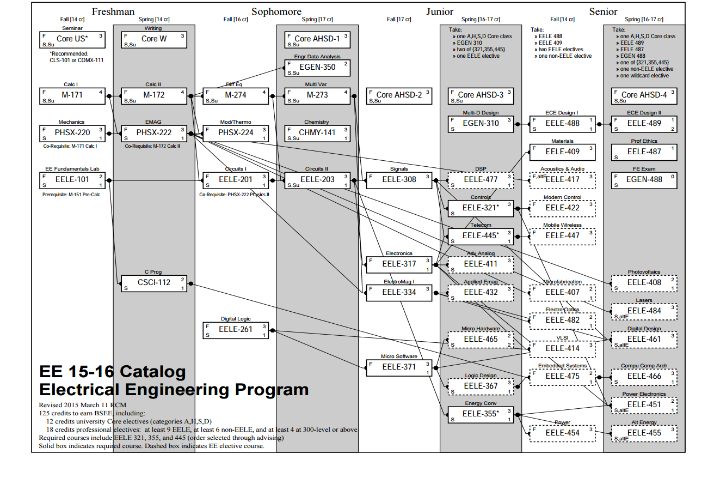 70
Challenges of Transformation
There are a few challenges…
Problem #2: These topics & skills need continual coverage.
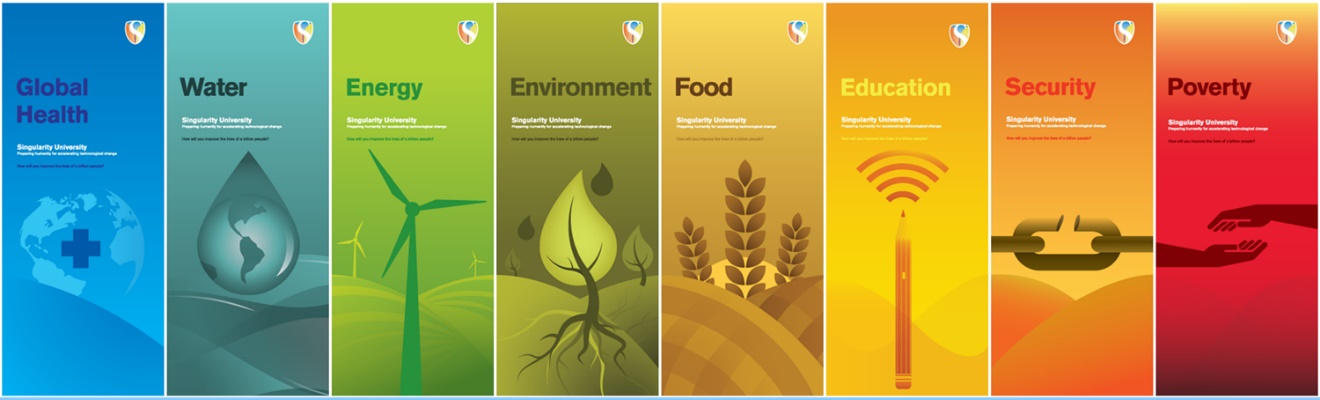 I don’t know how to teach all this stuff?
Integration Across the Curriculum
Touching an important topic once:

Checks the box
 	but
Doesn’t stick
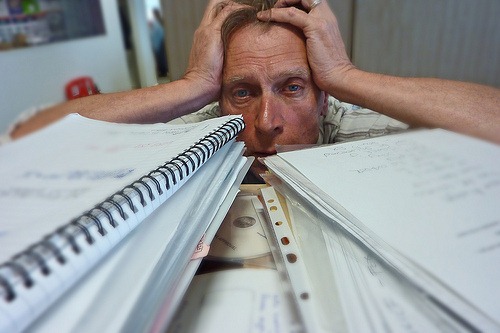 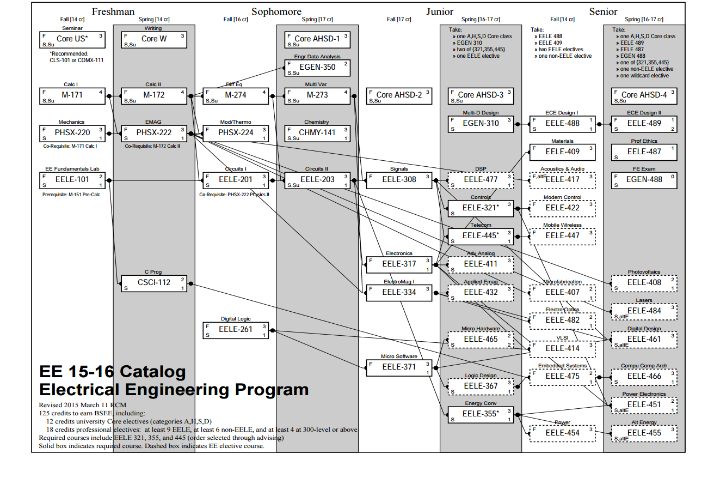 71
Challenges of Transformation
There are a few challenges…
Problem #3: University reward systems aren’t setup to do this.
Brock’s letter of hire
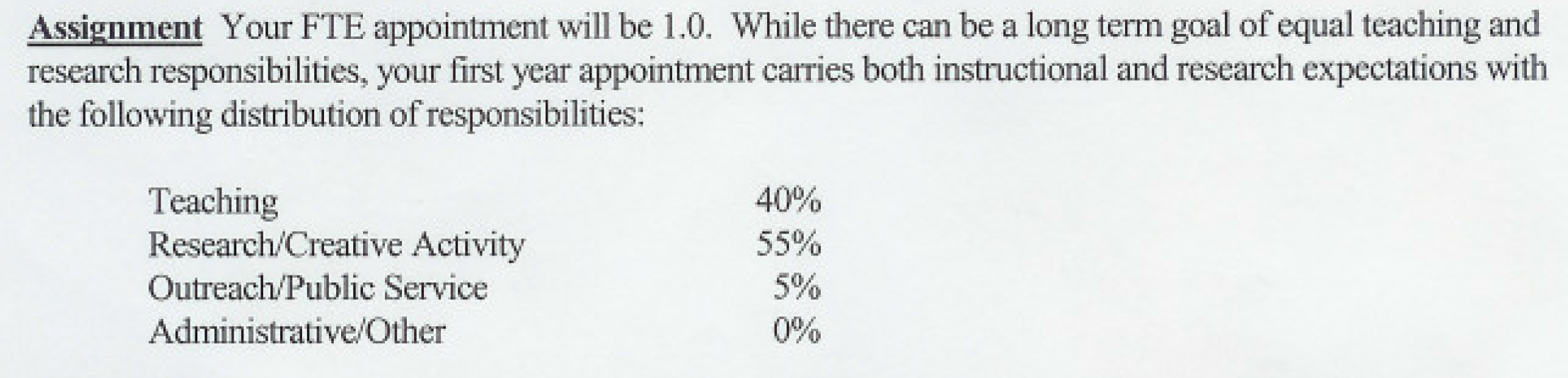 72
Challenges of Transformation
There are a few challenges…
Problem #3: University reward systems aren’t setup to do this.
Brock’s letter of hire
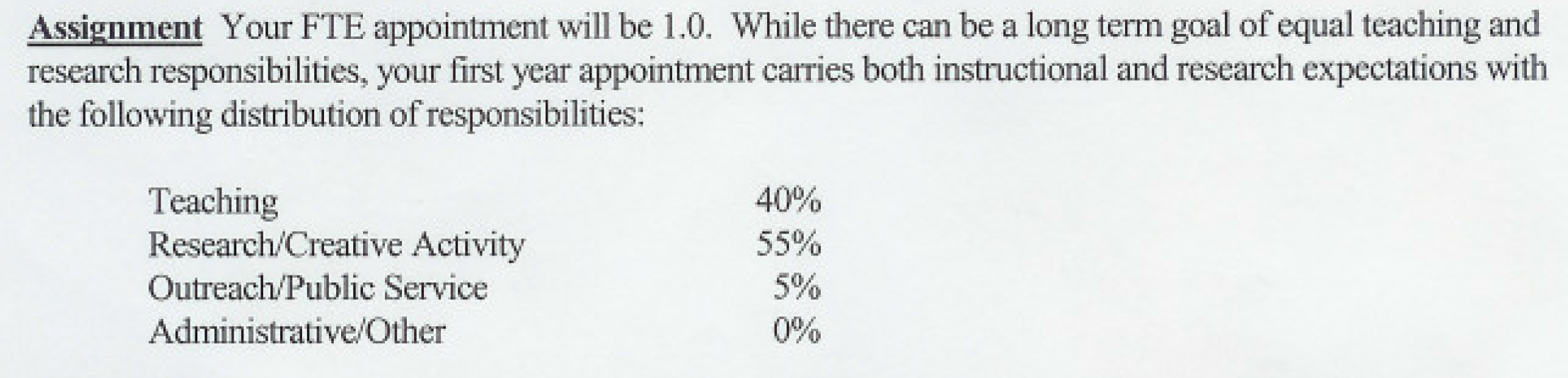 How I was evaluated for tenure
Good for technical scholarship
         but
No room for curriculum improvement
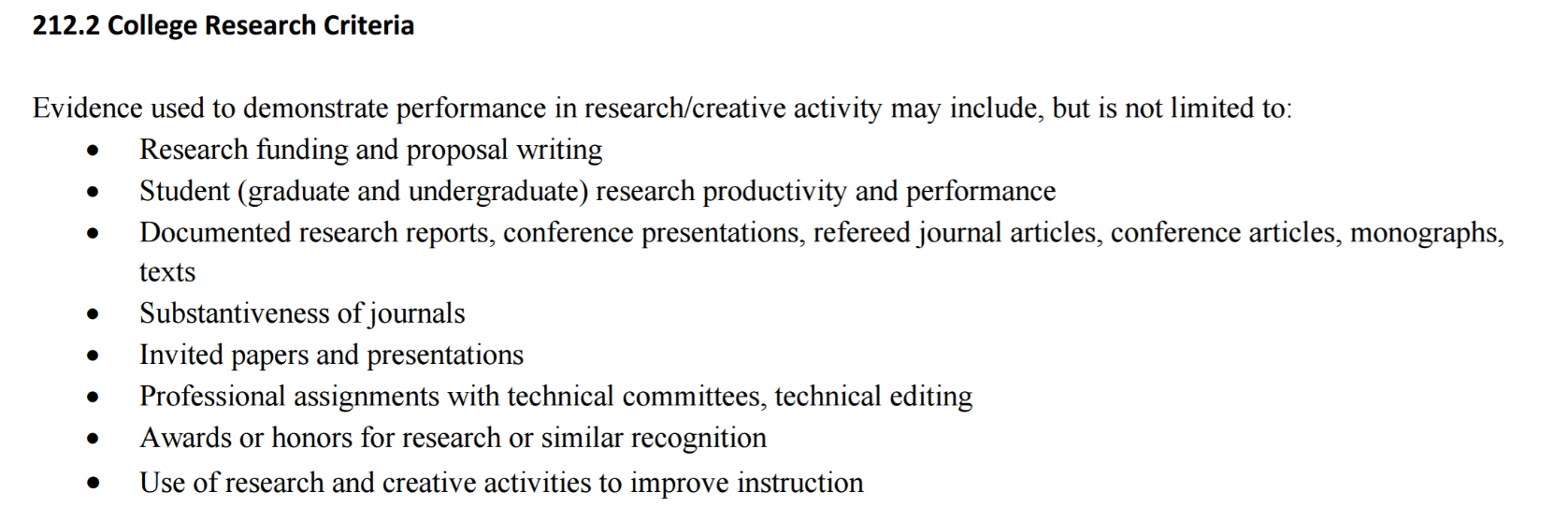 73
Challenges of Transformation
There are a few challenges…
The Goal:  (2) Broadening Participation in the Engineering Workforce

 	This sounds like a pretty straight forward charge. 	Why haven’t engineers already done this?
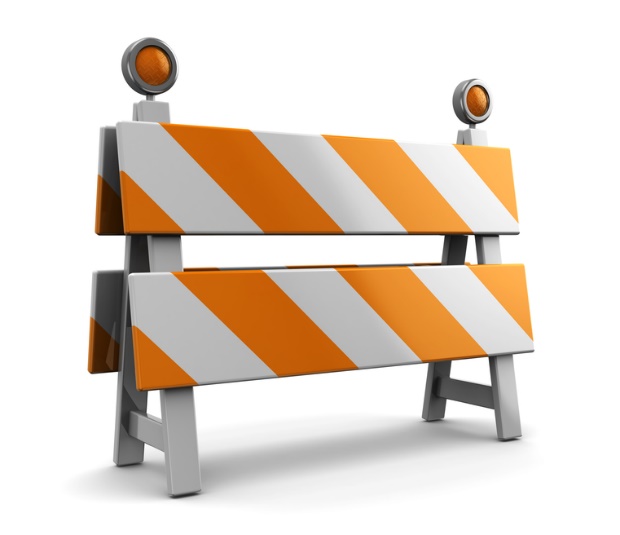 74
Challenges of Transformation
There are a few challenges…
The Goal:  (2) Broadening Participation in the Engineering Workforce
What we are trained to do…
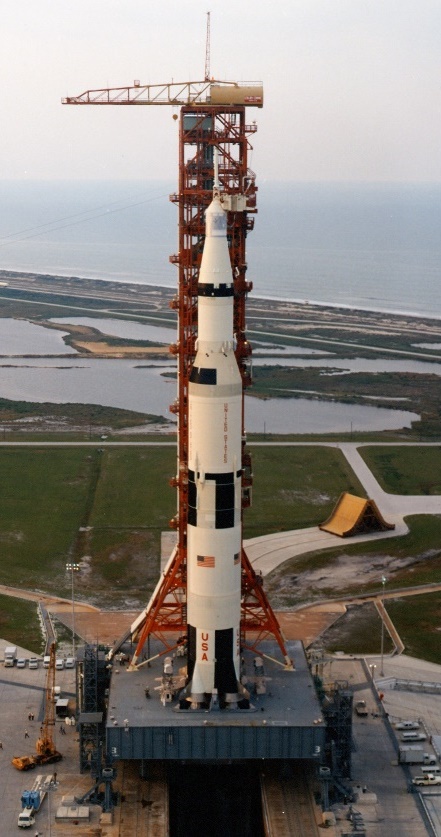 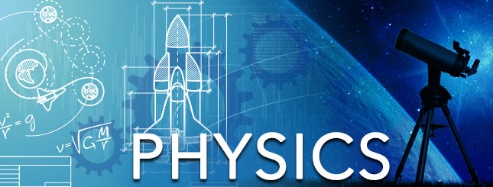 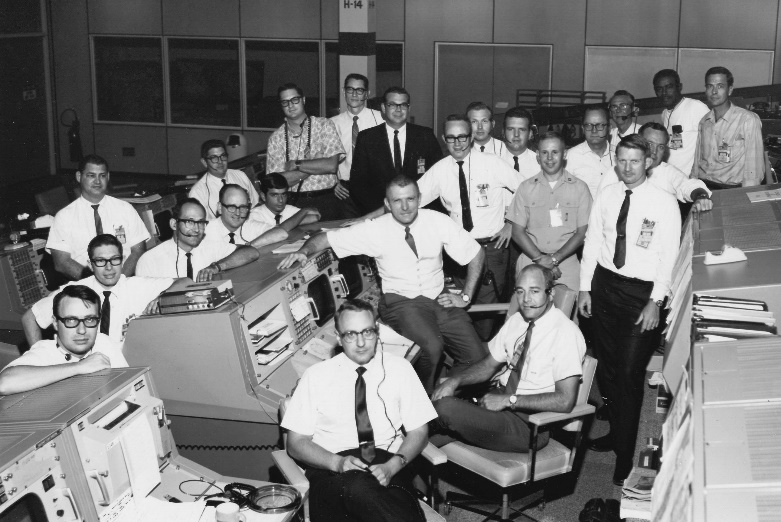 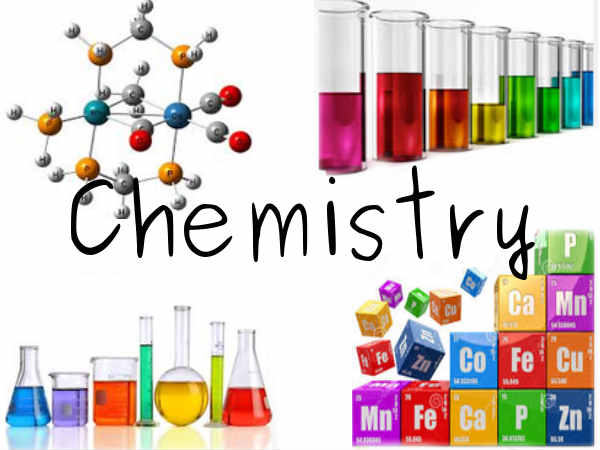 75
Challenges of Transformation
There are a few challenges…
The Goal:  (2) Broadening Participation in the Engineering Workforce
What we are NOT trained to do…
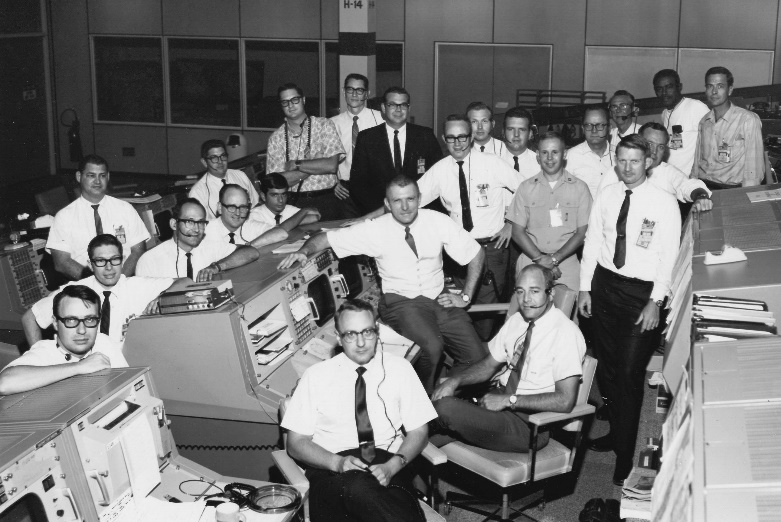 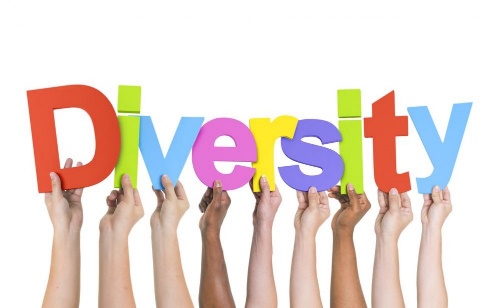 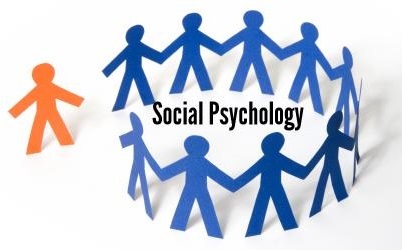 76
Challenges of Transformation
There are a few challenges…
The Goal:  (3) Improve Efficiency of Learning     cost, personalized/life-long learning

 	This sounds like cost engineering and some new technology. 	Why haven’t engineers already done this?
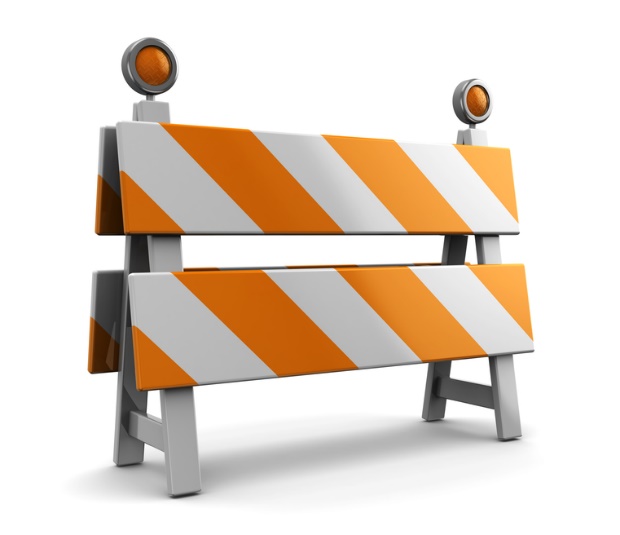 77
Challenges of Transformation
There are a few challenges…
The Goal:  (3) Improve Efficiency of Learning

I don’t research personalized learning?
I do computer engineering research
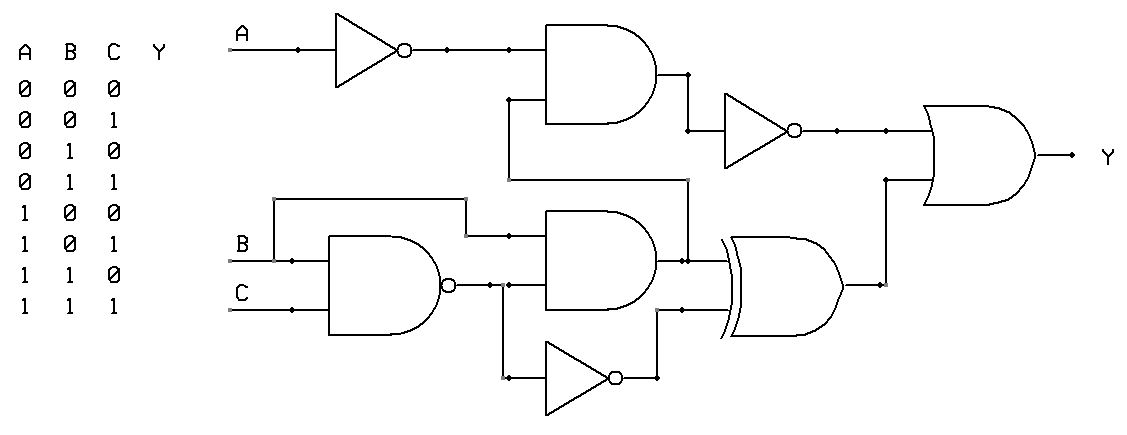 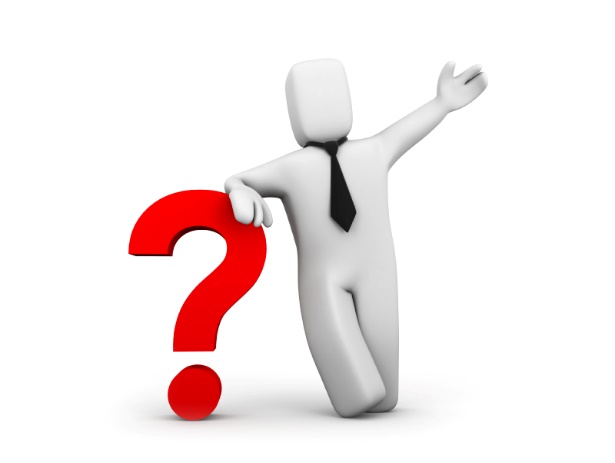 78
Challenges of Transformation
There are a few challenges…
The Goal:  (3) Improve Efficiency of Learning

What can I do to reduce the cost of education?
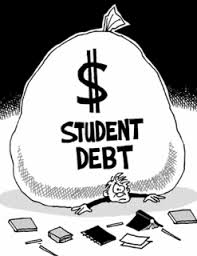 I don’t control tuition
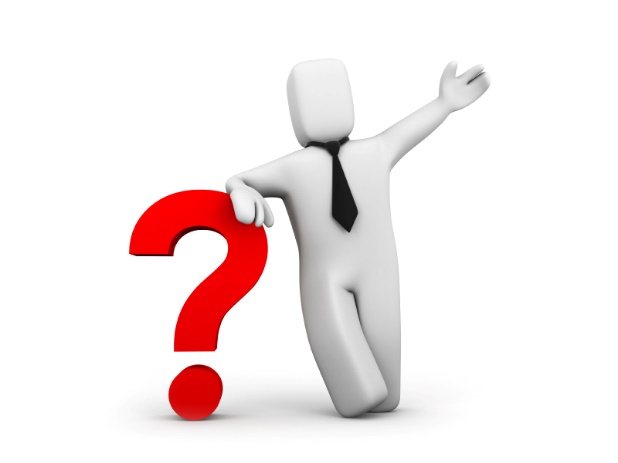 79
How do we get there?
Buzz Kill
There has to be something we can do?
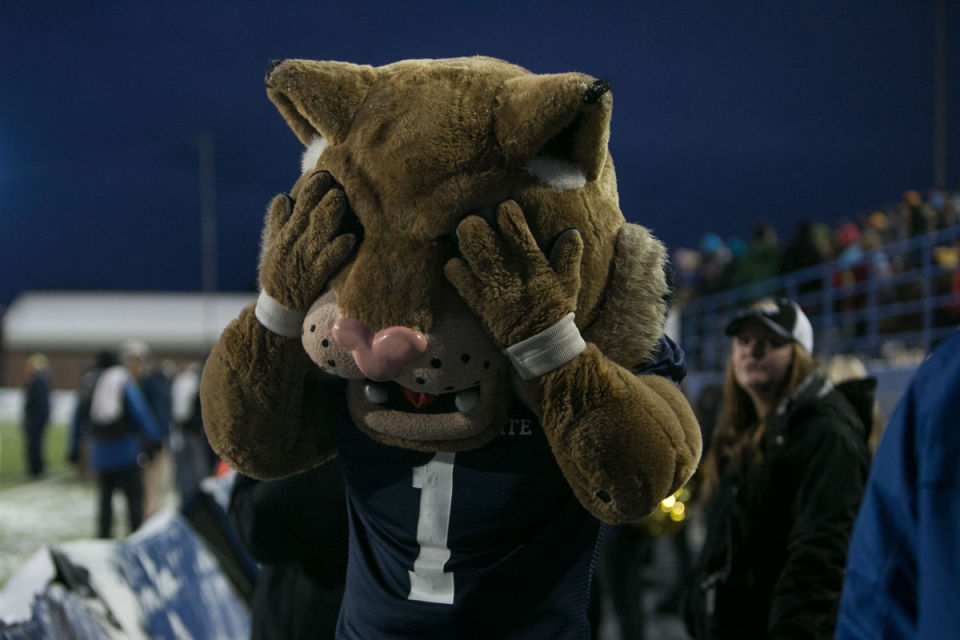 80
How do we get there?
Solution 1 – The “Engineering Education Researcher”

2006, the National Academy of Engineers calls for a new type of scholar.
This scholar will work across disciplinary boundaries never broached before.
This scholar will create systems and processes for engineering education.
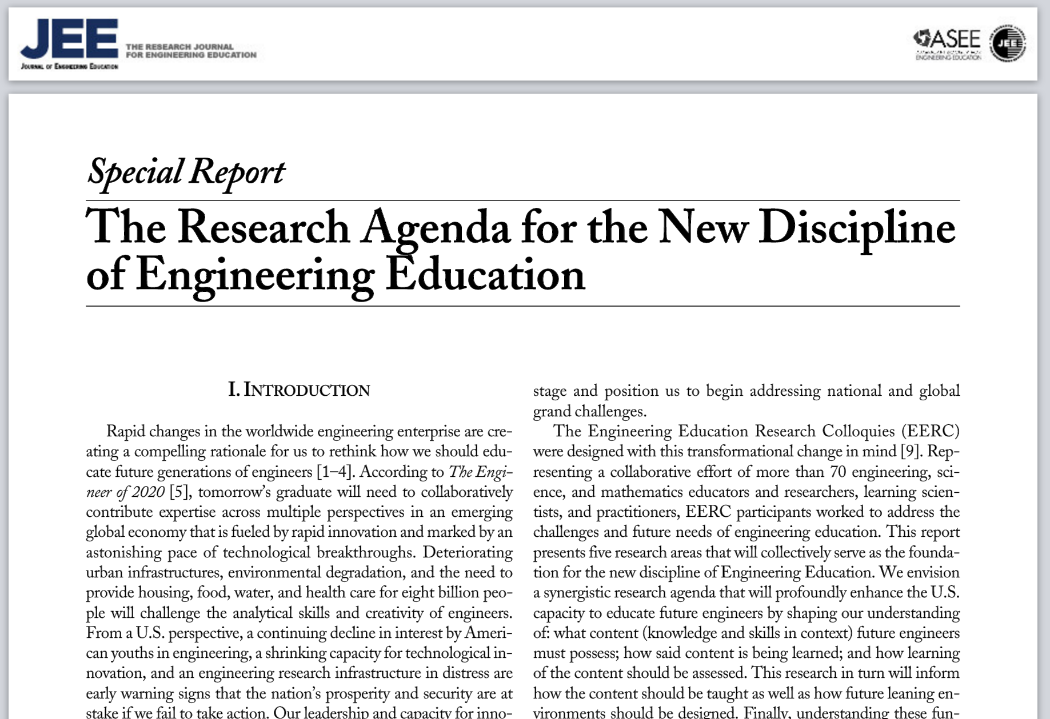 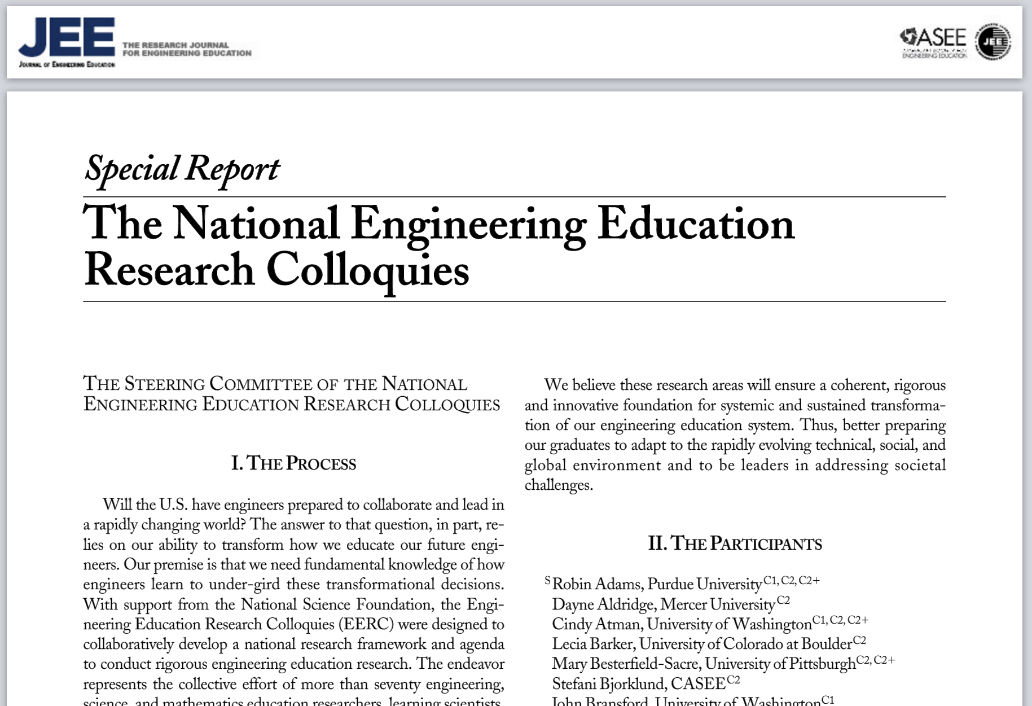 81
How do we get there?
Solution 1 – The “Engineering Education Researcher”

Research across five areas should create knowledge in:
Engineering Epistemologies
Engineering Learning Mechanisms
Engineering Learning Systems
Engineering Diversity and Inclusion
Engineering Assessment

This research should:
Continuously shape engineering curriculums
Provide faculty pedagogical tools
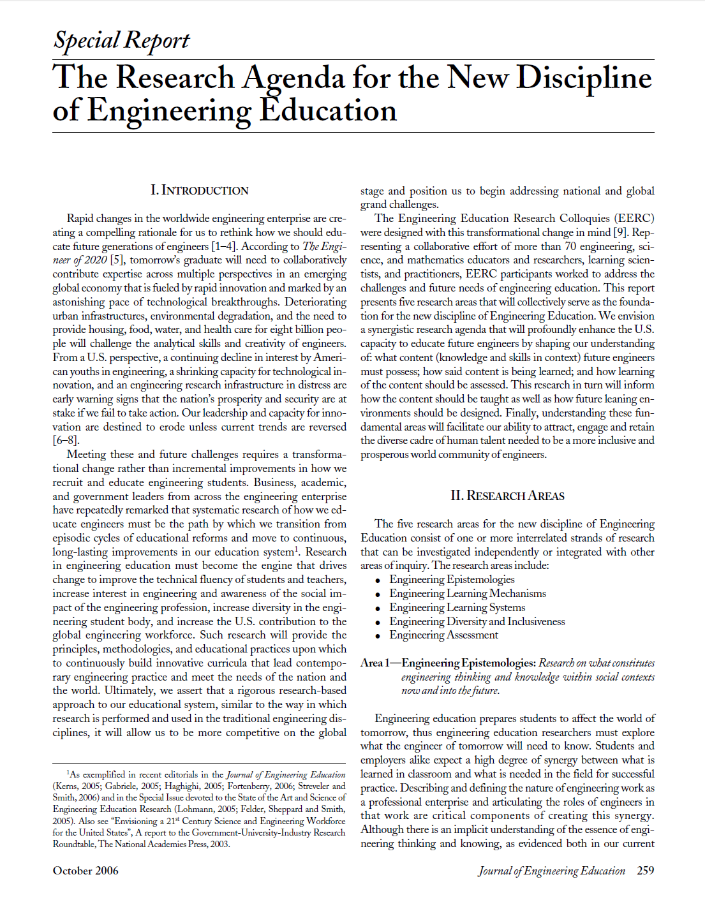 82
How do we get there
Solution 1 – The “Engineering Education Researcher”
Engineering
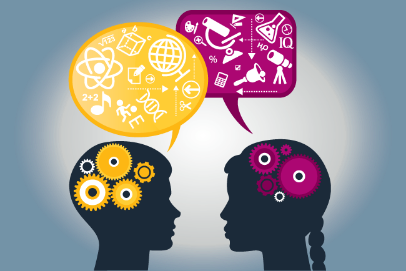 Knowledge
Learning Efficiency
pedagogy, learning,
cost impact
Broadening Participation
social justice, diversity
Workforce Skills
management, leadership
Grand Challenges
global context, 
ethics, sustainability, 
geo-political issues
83
How do we get there
Solution 1 – The “Engineering Education Researcher”
Engineering
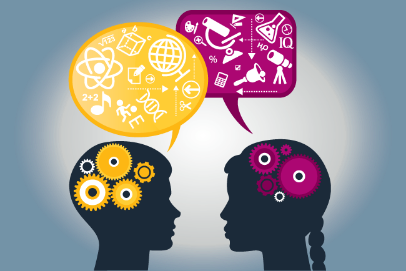 Knowledge
Learning Efficiency
pedagogy, learning,
cost impact
Broadening Participation
social justice, diversity
Workforce Skills
management, leadership
Grand Challenges
global context, 
ethics, sustainability, 
geo-political issues
Fields
political science,
 sociology, philosophy
84
How do we get there
Solution 1 – The “Engineering Education Researcher”
Engineering
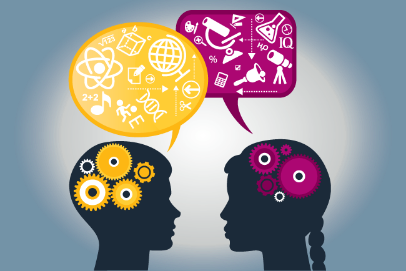 Knowledge
Learning Efficiency
pedagogy, learning,
cost impact
Broadening Participation
social justice, diversity
Workforce Skills
management, leadership
Grand Challenges
global context, 
ethics, sustainability, 
geo-political issues
Fields
psychology, social psychology
political science,
 sociology, philosophy
85
How do we get there
Solution 1 – The “Engineering Education Researcher”
Engineering
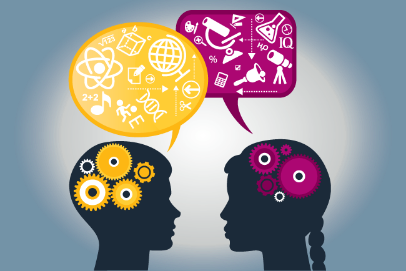 Knowledge
Learning Efficiency
pedagogy, learning,
cost impact
Broadening Participation
social justice, diversity
Workforce Skills
management, leadership
Grand Challenges
global context, 
ethics, sustainability, 
geo-political issues
Fields
psychology, social psychology
education
political science,
 sociology, philosophy
86
How do we get there
Solution 1 – The “Engineering Education Researcher”
Engineering
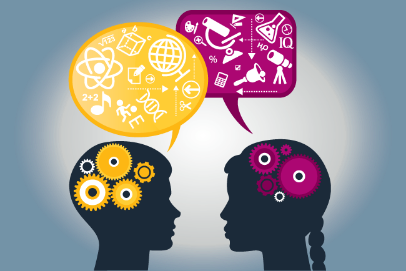 Knowledge
Learning Efficiency
pedagogy, learning,
cost impact
Broadening Participation
social justice, diversity
Workforce Skills
management, leadership
Grand Challenges
global context, 
ethics, sustainability, 
geo-political issues
Fields
psychology, social psychology
business
education
political science,
 sociology, philosophy
87
How do we get there
Solution 2 – Dynamic Engineering Curriculums
Curriculums that can make continual tweaks to research findings.
Faculty that are engaged in continual change.
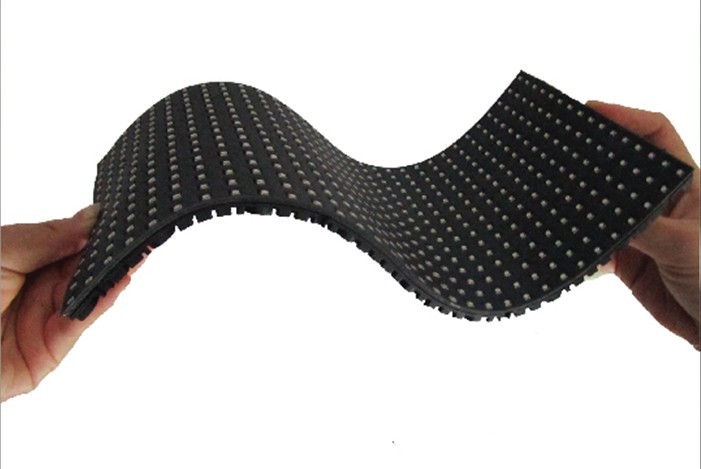 88
How do we get there
Solution 3 – Engineer Leadership
How does the world change if the “global-thinking engineer”:
Engages in policy discussions?
Engage in discussions about state funding of higher education?
Engages in integrating engineering in the K-12 continuum?
Brings ethical thinking to the highest levels of corporate America?
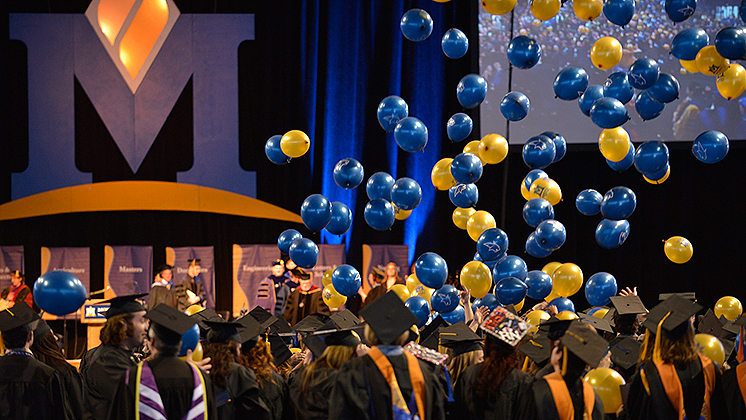 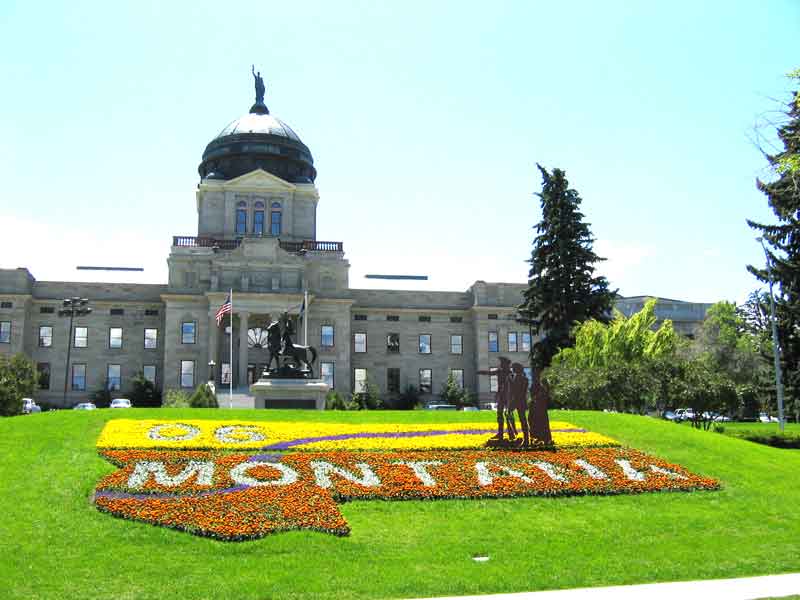 89
Can MSU be part of it?
MSU should be part of this.
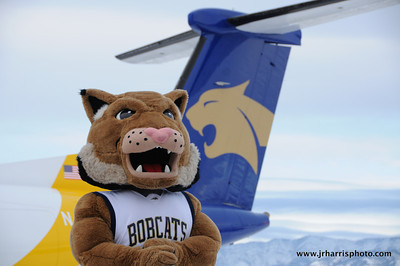 90
Can MSU be part of it?
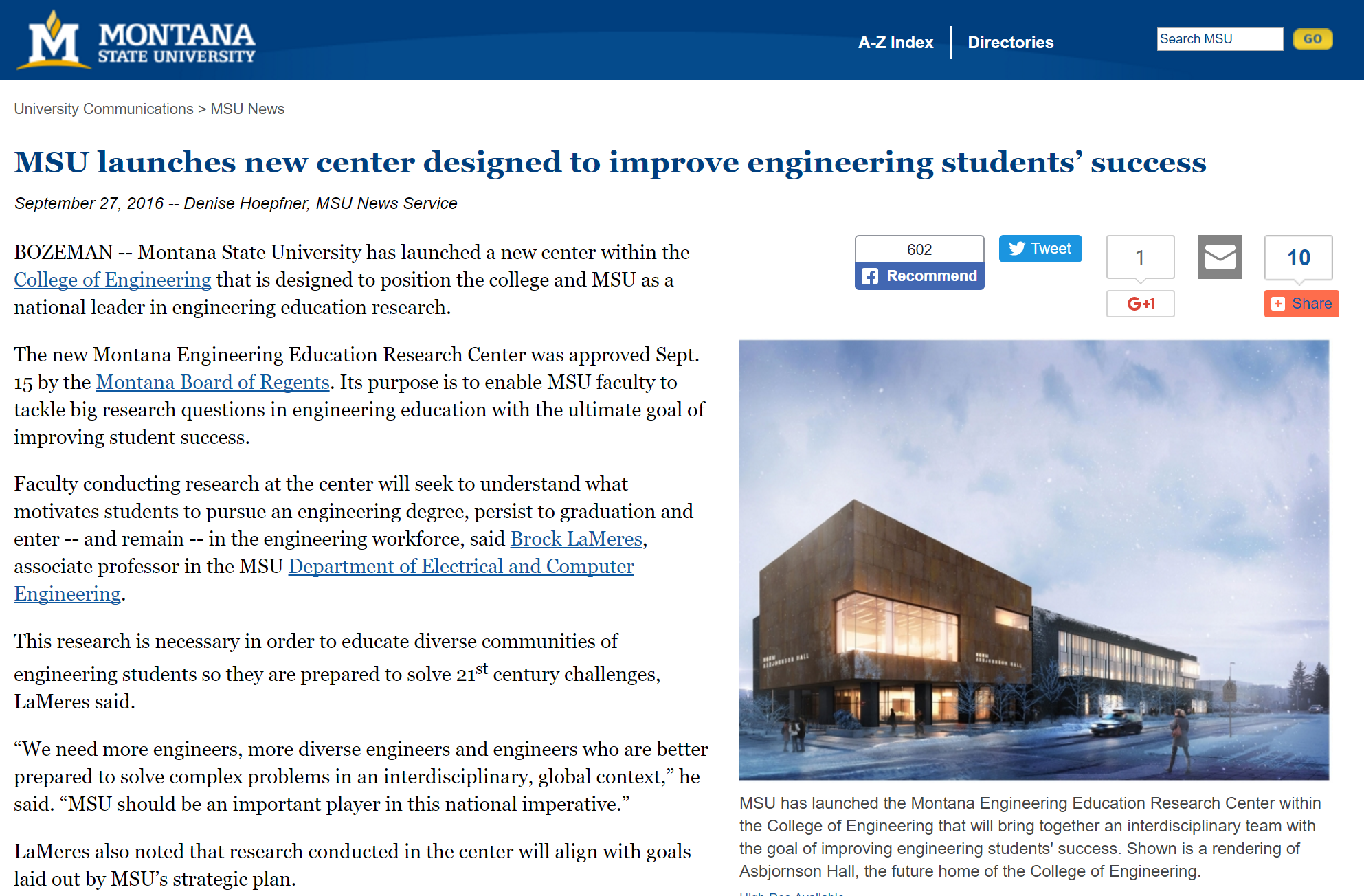 91
The “MEERC”
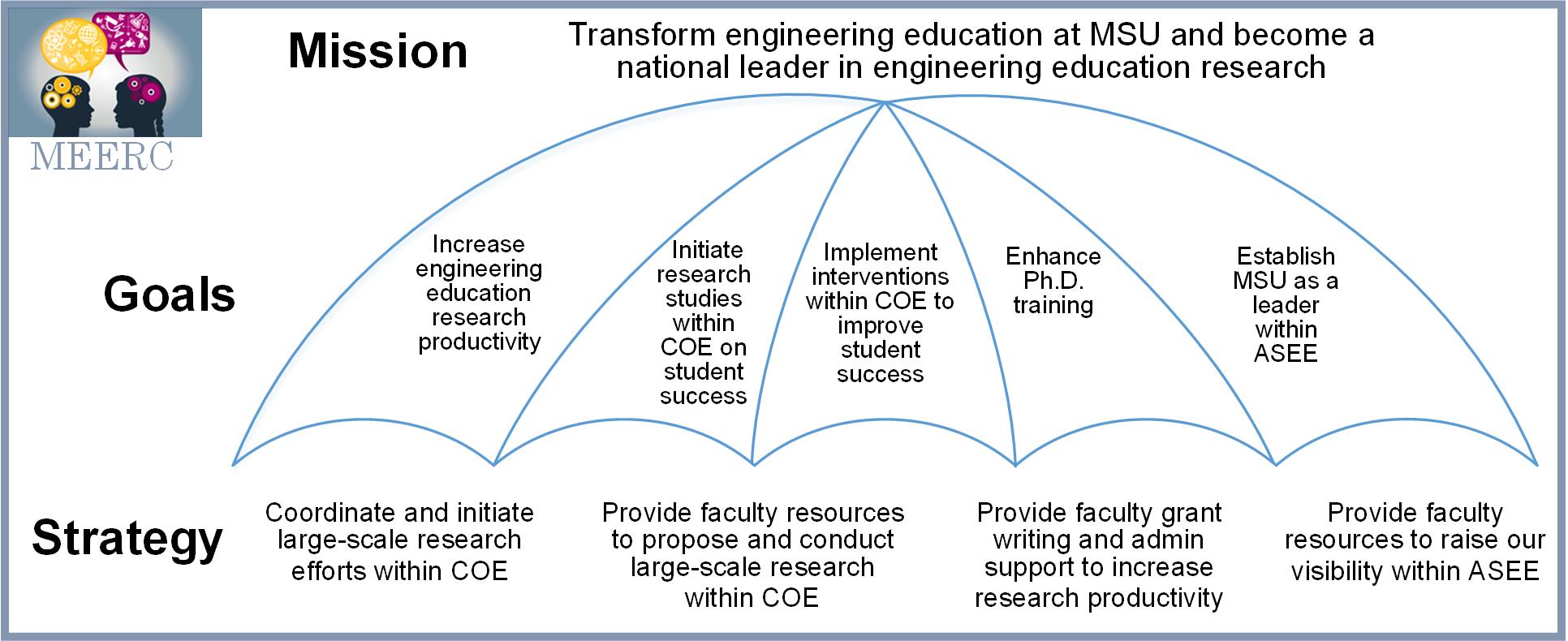 92
The “MEERC”
Active Research

Paul Gannon, Ryan Anderson & Carolyn Plumb 
National Science FoundationDivision of Engineering Education and CentersProfessional Formation of Engineers (PFE:RIEF)
Project: “Effectively Integrating Sustainability within an                 Engineering Program”
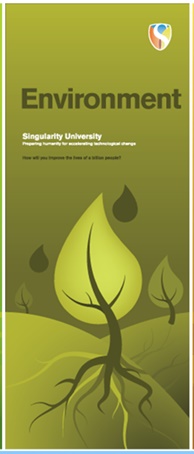 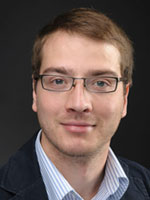 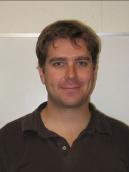 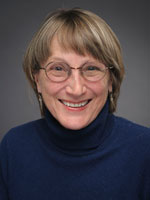 93
The “MEERC”
Active Research

Brock LaMeres & Jessi Smith
National Science FoundationDivision of Engineering Education and CentersProfessional Formation of Engineers (PFE:RIEF)
Project: “Engineering a Culture of Engagement”
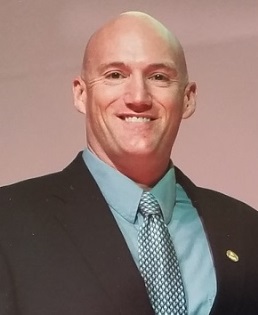 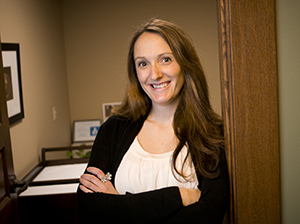 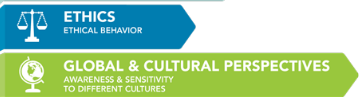 94
The “MEERC”
Active Research

Jim Becker & Rocky Ross
National Science FoundationDivision of Undergraduate EducationImproving Undergraduate STEM Education (IUSE)Project: “Promoting the Development of Metacognition and Combating  	             Robust Misconceptions In a Gateway STEM Course Using an                 Intelligent, Web-based Homework System”
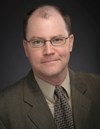 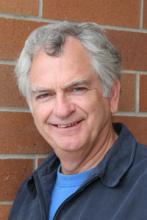 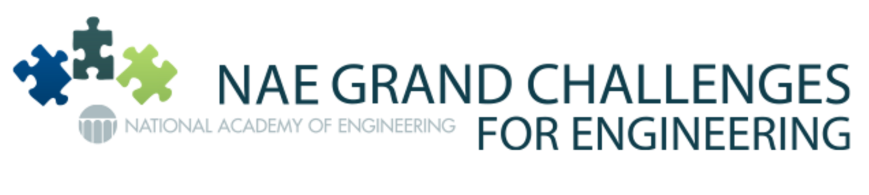 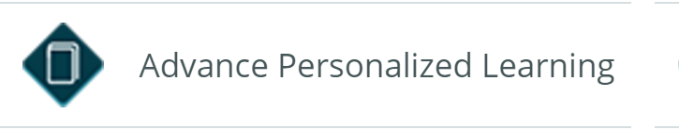 95
The “MEERC”
Active Research

Brock LaMeres & Carolyn Plumb
National Science FoundationDivision of Undergraduate EducationImproving Undergraduate STEM Education (IUSE)
 	Project: “Adaptive Learning System to Facilitate Mastery of  	                Computer Engineering”
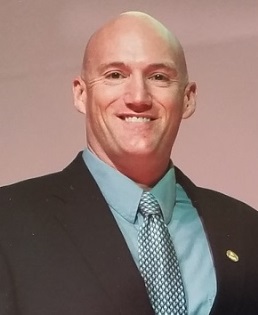 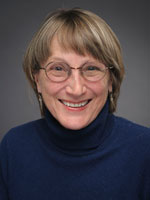 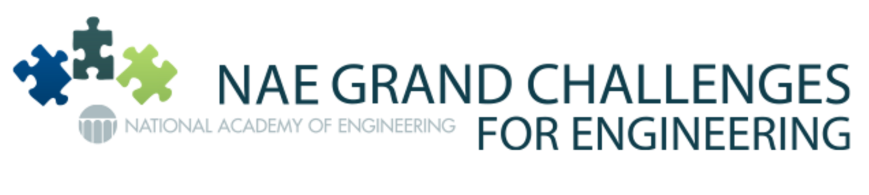 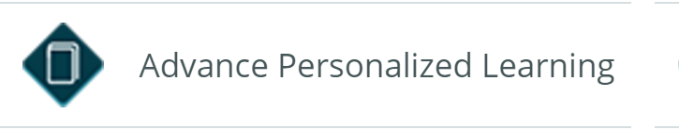 96
The “MEERC”
I Love It!
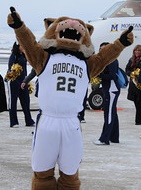 97
In Closing
Transformation in Engineering Education is all about ”preparing our graduates to meet the challenges of our time” 
But that is why we are all here
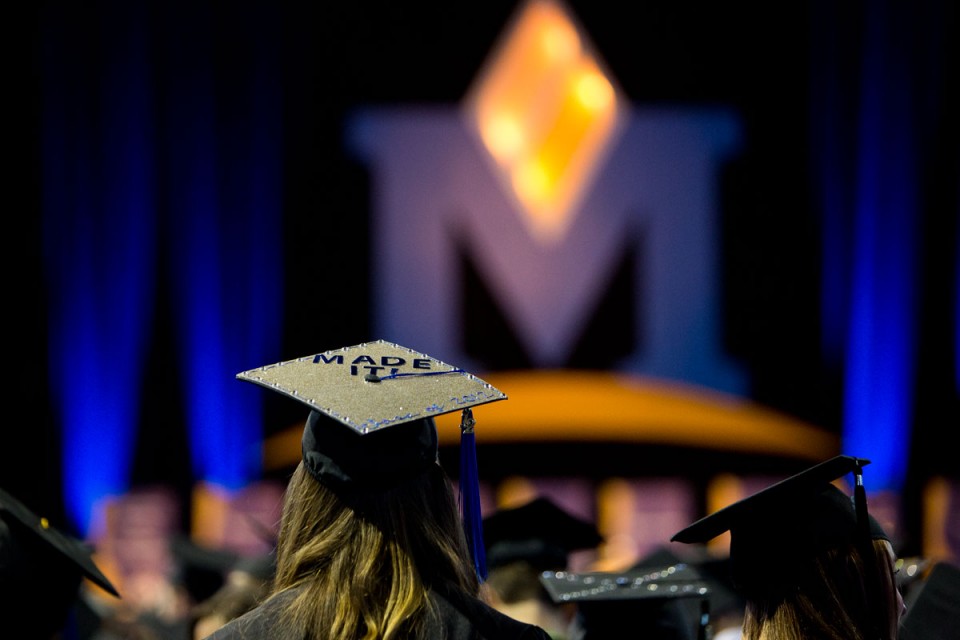 98
[Speaker Notes: g]
Have a Great Semester !!!
Questions
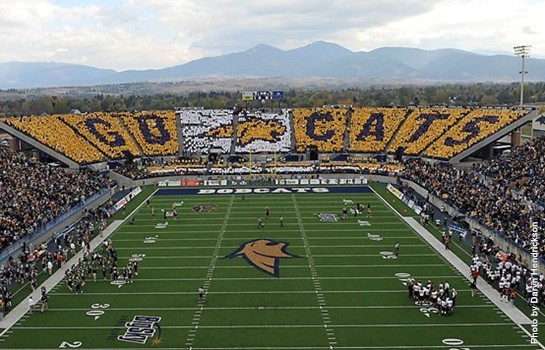 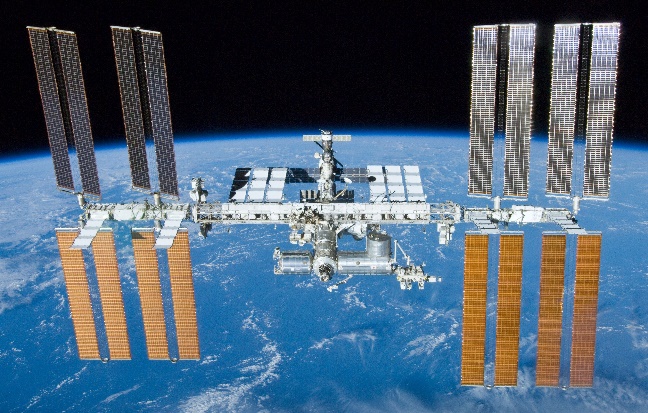 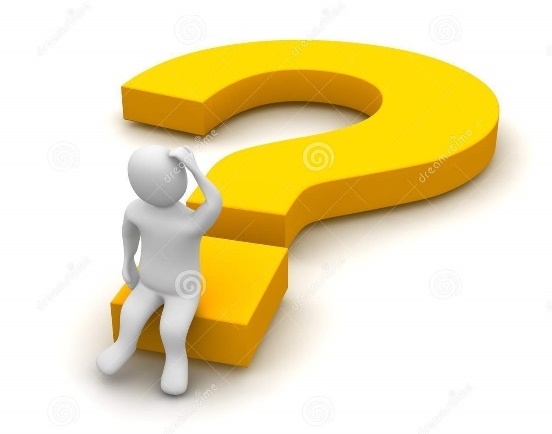 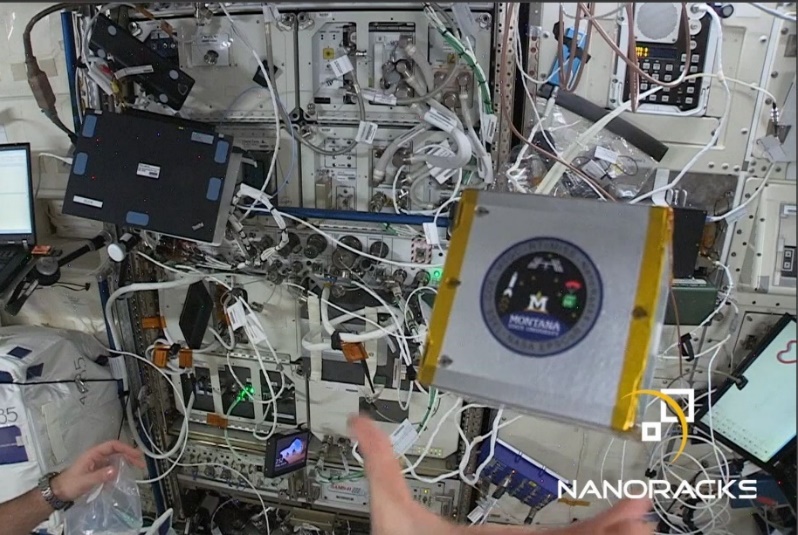 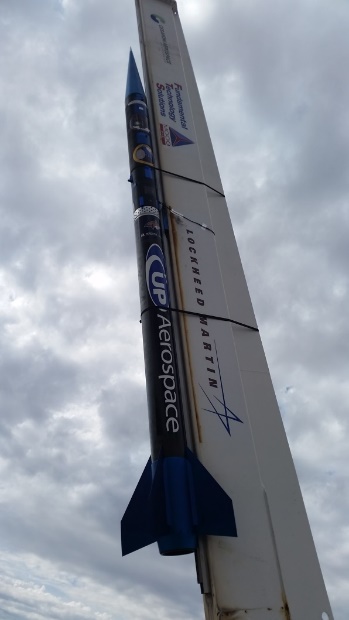 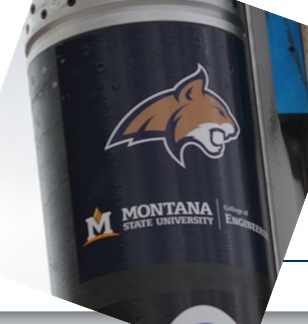 [G]
MSU’s Radiation Tolerant Computer on board the International Space Station RIGHT NOW!
99
References
K-cup story (http://www.theatlantic.com/technology/archive/2015/03/the-abominable-k-cup-coffee-pod-environment-problem/386501/ )
100